EDAC Support to the Oil Conservation Division
Agenda
18 June 2019

10:00 - 10:05  Opening
10:05 - 10:10  EDAC Introduction
10:10 - 10:30  EDAC / RGIS Overview (Shirley / Su)
History
Contracts, Partners, Collaborators
Projects
10:30 – 11:00  OCD’s Data 
11:00 – 12:00  Discussion / Q&A
12 PM - Adjourn
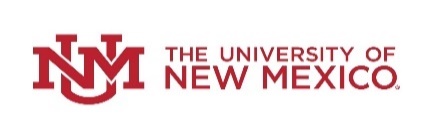 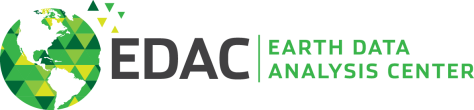 EDAC’s IT Core Competencies
High Performance Computing Services
Geospatial raster imagery (e.g., aerial photos and satellite imagery) processing
Spatial statistics, analysis, and modeling
Database Design, Management & Administration
Data Management
Data management plan development assistance
Data management training
Collaboration Tools
Research project reporting platform development
Research data cloud hosting and computing
Data, Backup, Servers, and Storage
Statewide geospatial data storage and backup
Geospatial data computations and simulations
Custom Applications/Software
Web applications development
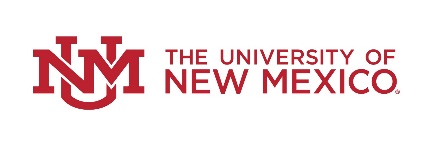 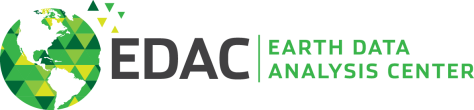 18 June 2019
EDAC’s Geospatial Core Competencies
Geospatial Design, Development, Maintenance & Support
Design and develop to ensure compatibility and scalability for possible future spatial database and software
Development can include database development, data conversion, and software development and/or customization
Implementation, maintenance and support
Maintenance and support services ensure long-term success and help maintain or transition intellectual and physical ownership of the system to the client
Custom Geospatial Applications/Software
Geospatial Web applications development
Geospatial data visualization and analytics applications development
Training and Workshops
GIS training
Remote sensing training
Unmanned Aircraft Systems (UAS) training
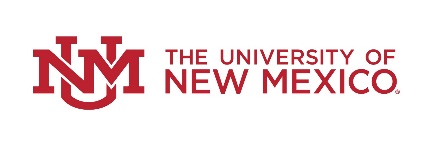 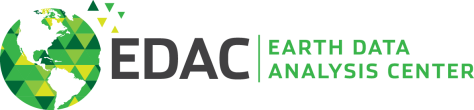 18 June 2019
Center for Applied Geospatial Information Science &Technology
 Applied Geospatial Research, Training, IT, Big Data and Programing Services
In 1964 the Technology Application Center was created to facilitate transfer of NASA technologies  . . . 

100% Self-Supporting since inception
Remote Sensing / Image Processing / NASA Satellite Image Archive
NM Historical Image Archive – from the mid-1930s
Geographic Information System (GIS)
Global Positioning System (GPS)
Light Detection and Ranging (LiDAR)
Drone Imagery and Mapping
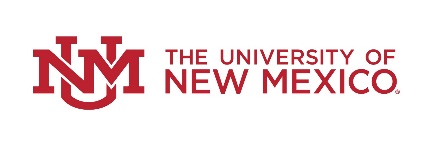 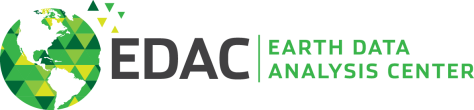 18 June 2019
EDAC Contracts, Partners, Collaborators
NM	Bureau of Geology & Mineral Resources,   Department of Finance & Administration, Department of Game & Fish,   Department of Homeland Security and Emergency Management,   Department of Health,   Department of Information Technology, Department of Public Safety,   Department of Transportation,   Economic Development Department,  Energy, Minerals and Natural Resources Department, Office of the State Engineer/Interstate Stream Commission,   Office of Superintendent of Insurance,   New Mexico Public School Facilities Authority,   Secretary of State of New Mexico,   New Mexico Taxation and Revenue Department;  NM Counties;   Middle Rio Grande Council of Governments,   Middle Rio Grande Conservancy District;  Legislature; Congressional Delegates
Federal	BLM, CDC, EPA, FEMA, NARA, NASA, NSF, NARA, USFS, USGS, USACE
National	CMC; ESIP Federation; LANL, National Geographic Society, National States Geographic Information Council, Open Geospatial Consortium, SNL
International   Charter on Space and Major Disasters, International Court of Justice
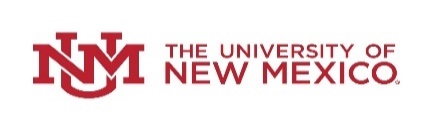 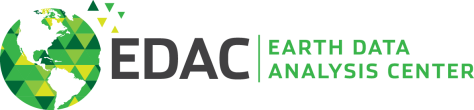 18 June 2019
EDAC Contracts, Partners, Collaborators
Private/Public	Bohannan Huston Inc., Smith Engineering, Hexagon Geospatial

Tribal			Mescalero Apache, Navajo Nation, Southwestern Indian Polytechnic Institute

UNM	Natural Heritage Program; Office of Government & Community Relations; 
	Economics, Bureau of Business and Economic Research, College of Arts & 
	Sciences, School of Engineering, School of Medicine, Health Sciences Center, University Libraries, UNM Foundation, Established Program to Stimulate Competitive Research (EPSCoR)
	New Mexico Institute of Mining and Technology, New Mexico Highlands University, New Mexico State University
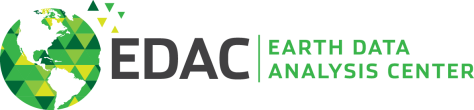 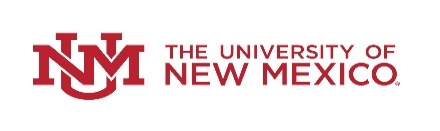 18 June 2019
New Mexico Resource Geographic Information System (RGIS)

http://rgis.unm.edu
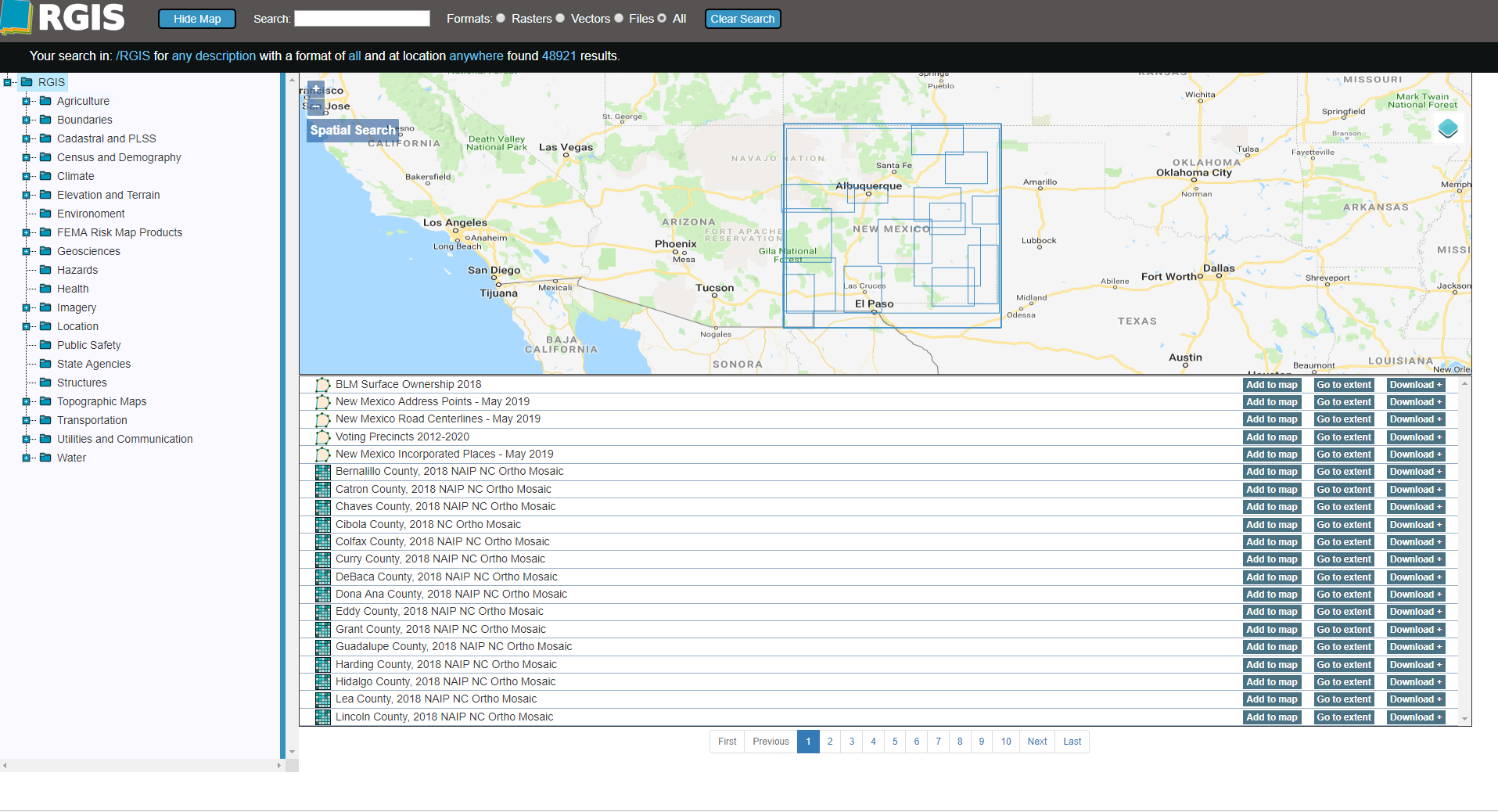 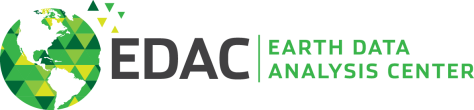 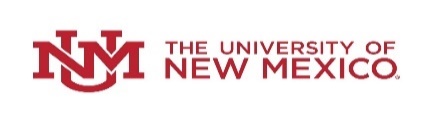 18 June 2019
New Mexico Resource Geographic Information System (RGIS)

Statutory Designation in 2013 as The State Digital Geospatial Data Clearinghouse
Partnerships and Leveraged Acquisition, Sharing & Collaborations
http://rgis.unm.edu
Statewide Geospatial Data available for download:
LiDAR
Political and administrative boundaries
Place names, locations & census data
30 years of digital orthophotography
85 years of historic aerial photography
Satellite imagery
Elevation & transportation
Wildfire & flood boundaries
Natural resource data
New Mexico’s Core Geospatial Elements GAC, RGIS and NMGIC
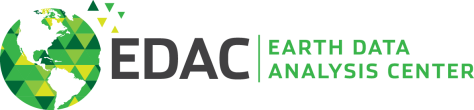 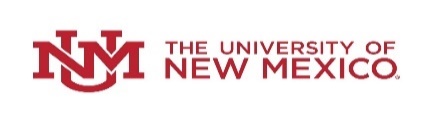 18 June 2019
CASA Crowdsourcing Application Prototype
https://nmbbmapping.org/mapping/
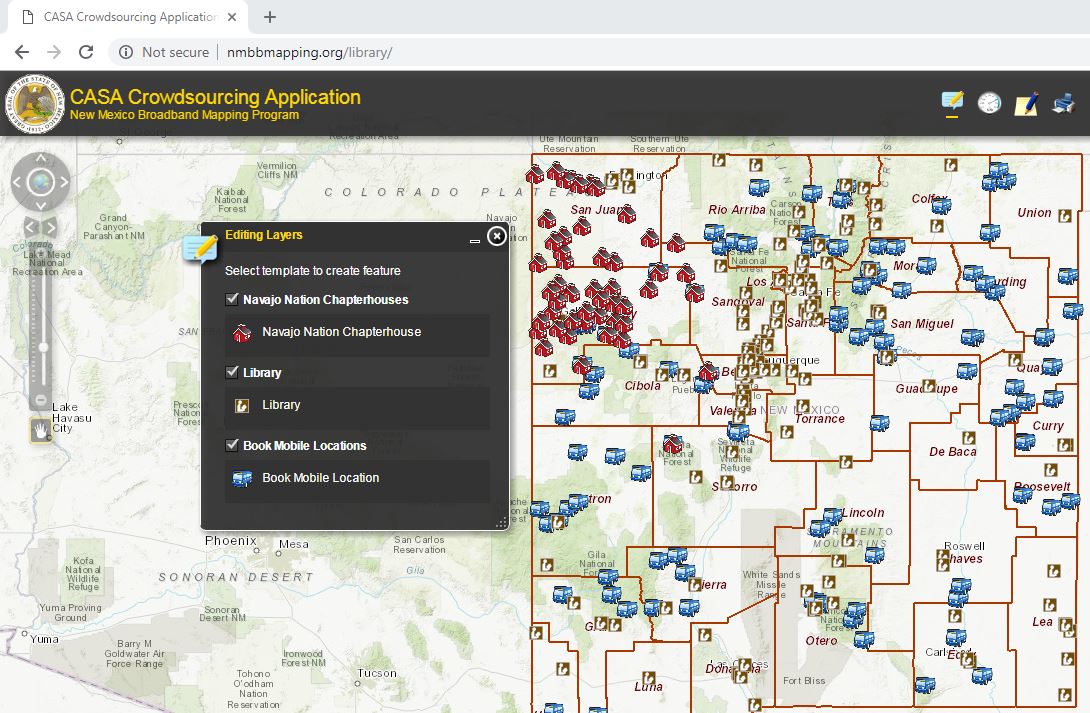 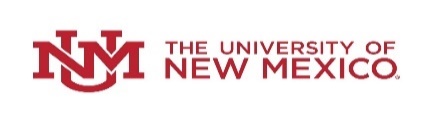 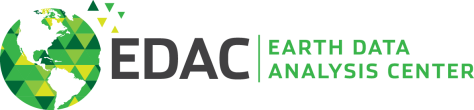 18 June 2019
EDAC Virtualization Hardware Architecture
 June 2019
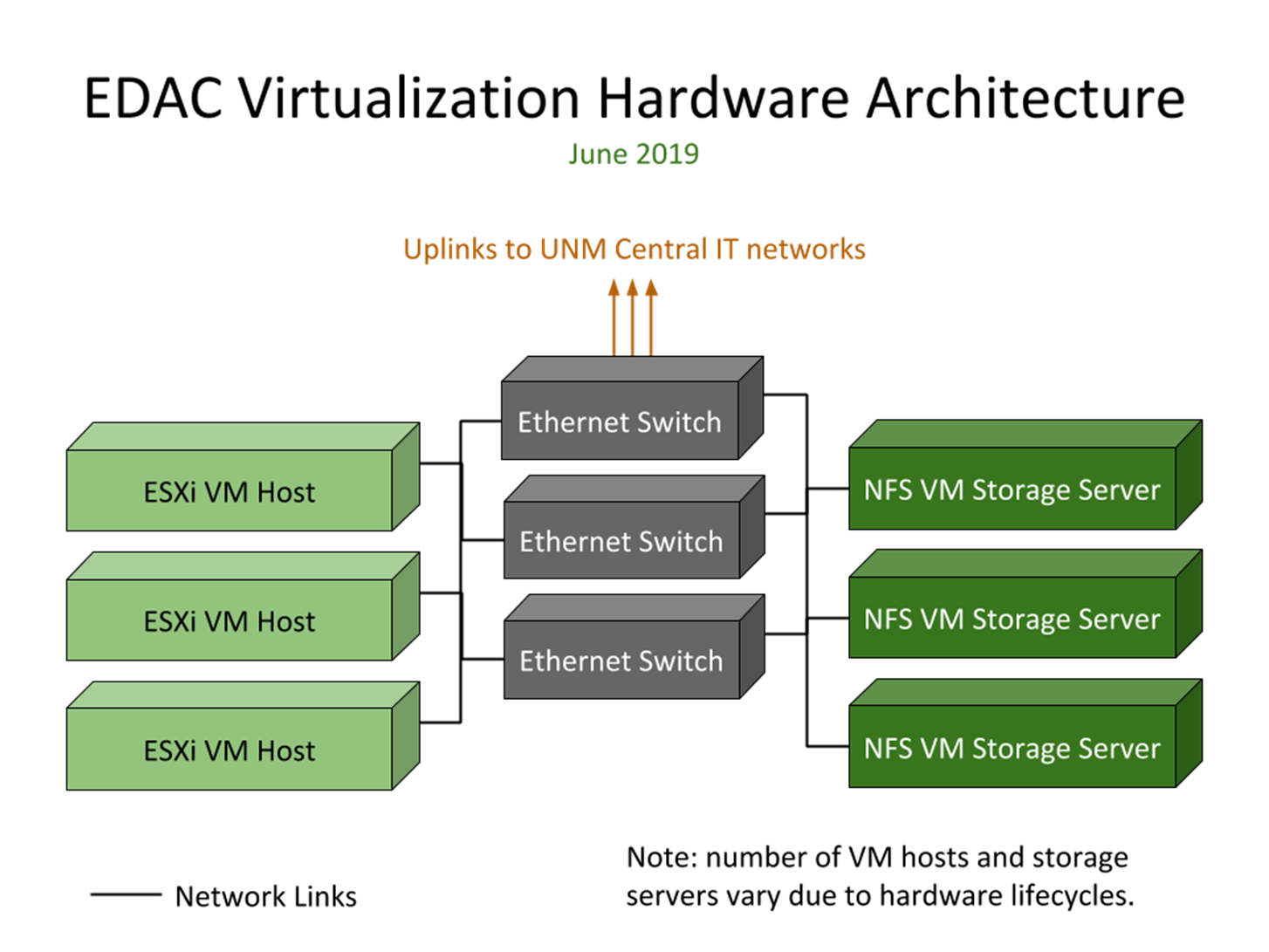 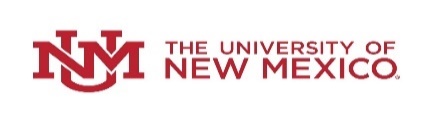 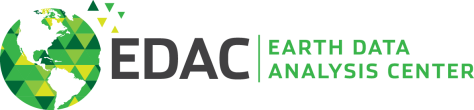 18 June 2019
Data Management / Database Design and Development
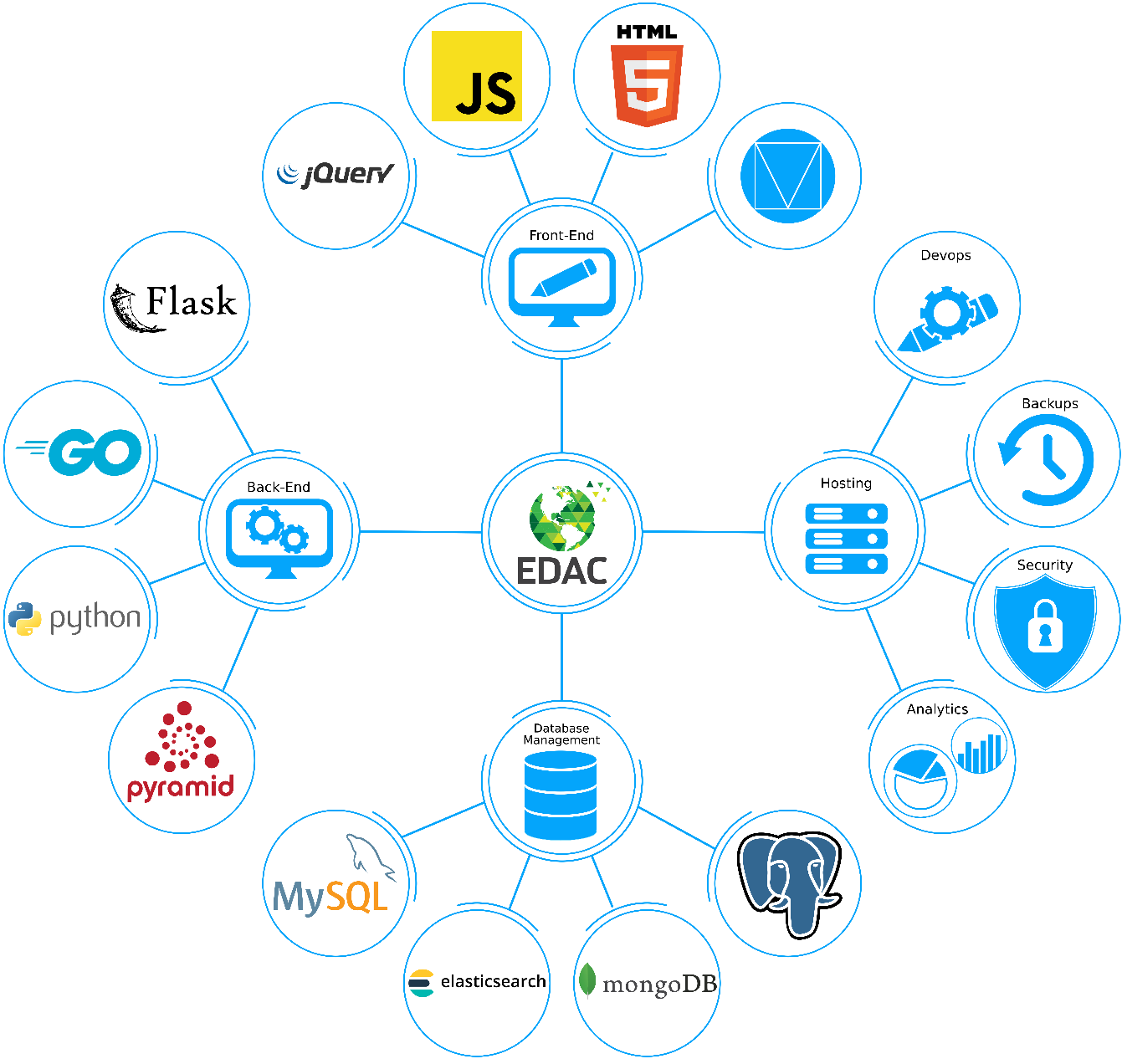 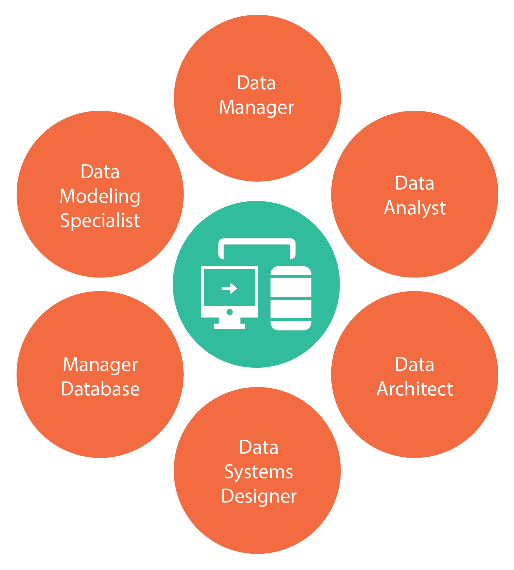 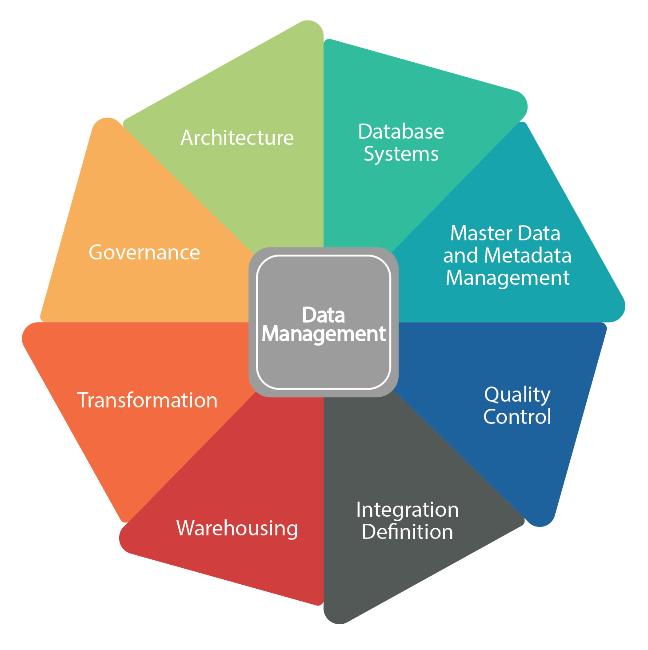 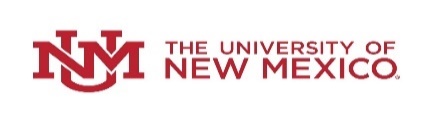 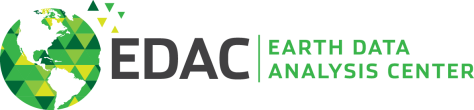 18 June 2019
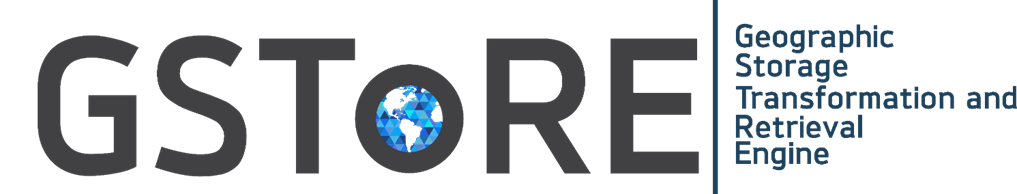 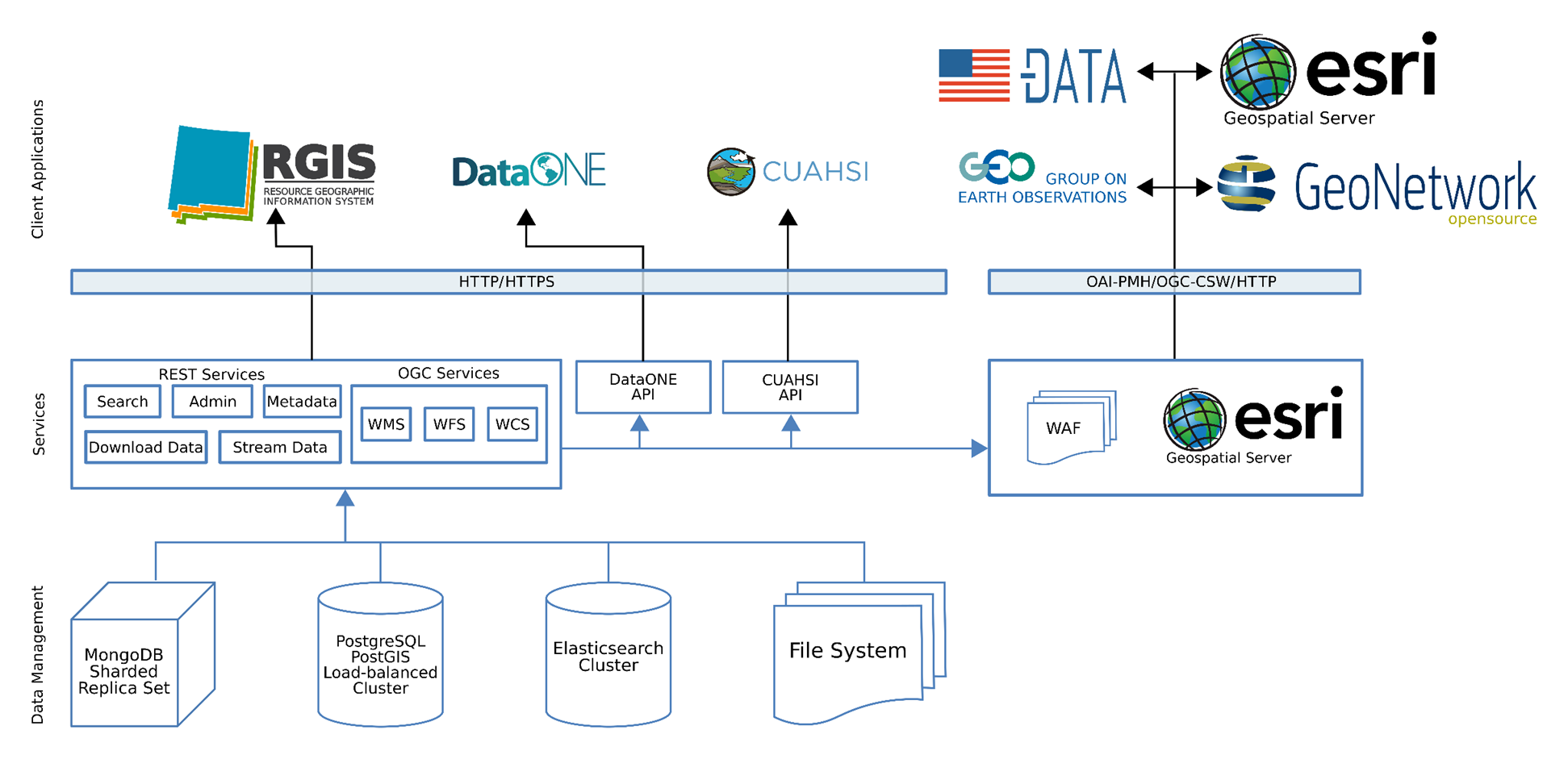 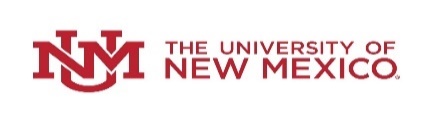 18 June 2019
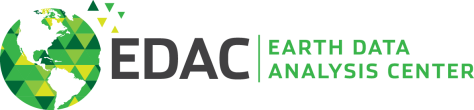 GSToRE Analysis for the RGIS Portal
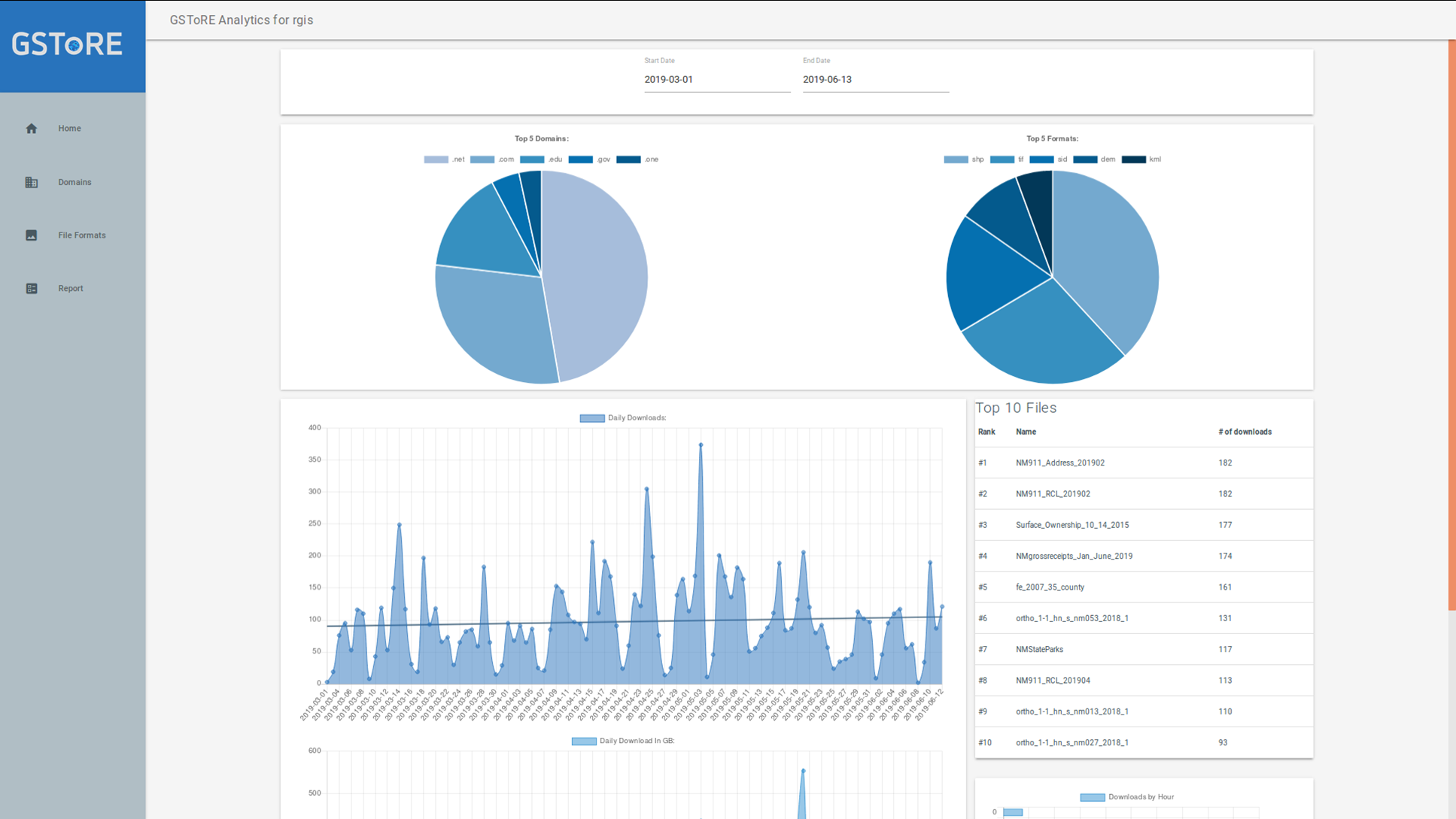 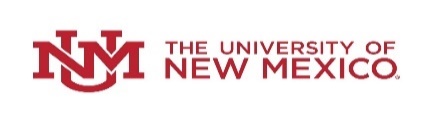 18 June 2019
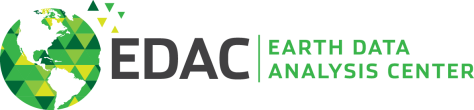 Innovations at the Nexus of Food, Energy and Water Systems
NM INFEWS -  https://nminfews.org/node/4
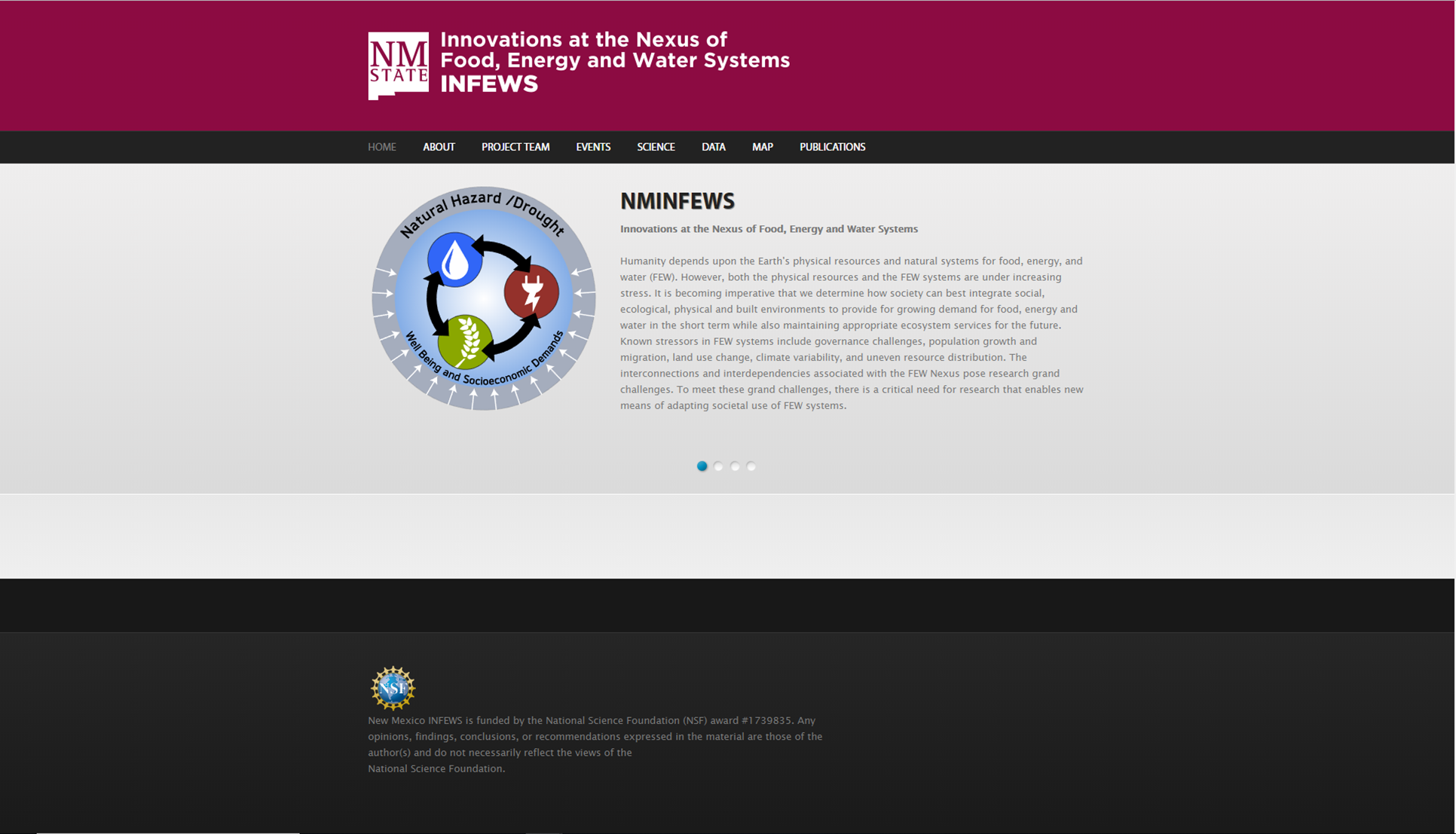 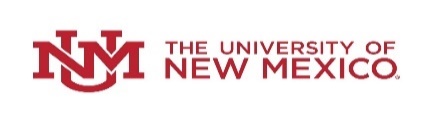 18 June 2019
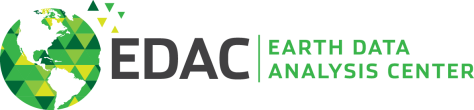 NM INFEWS Analytics
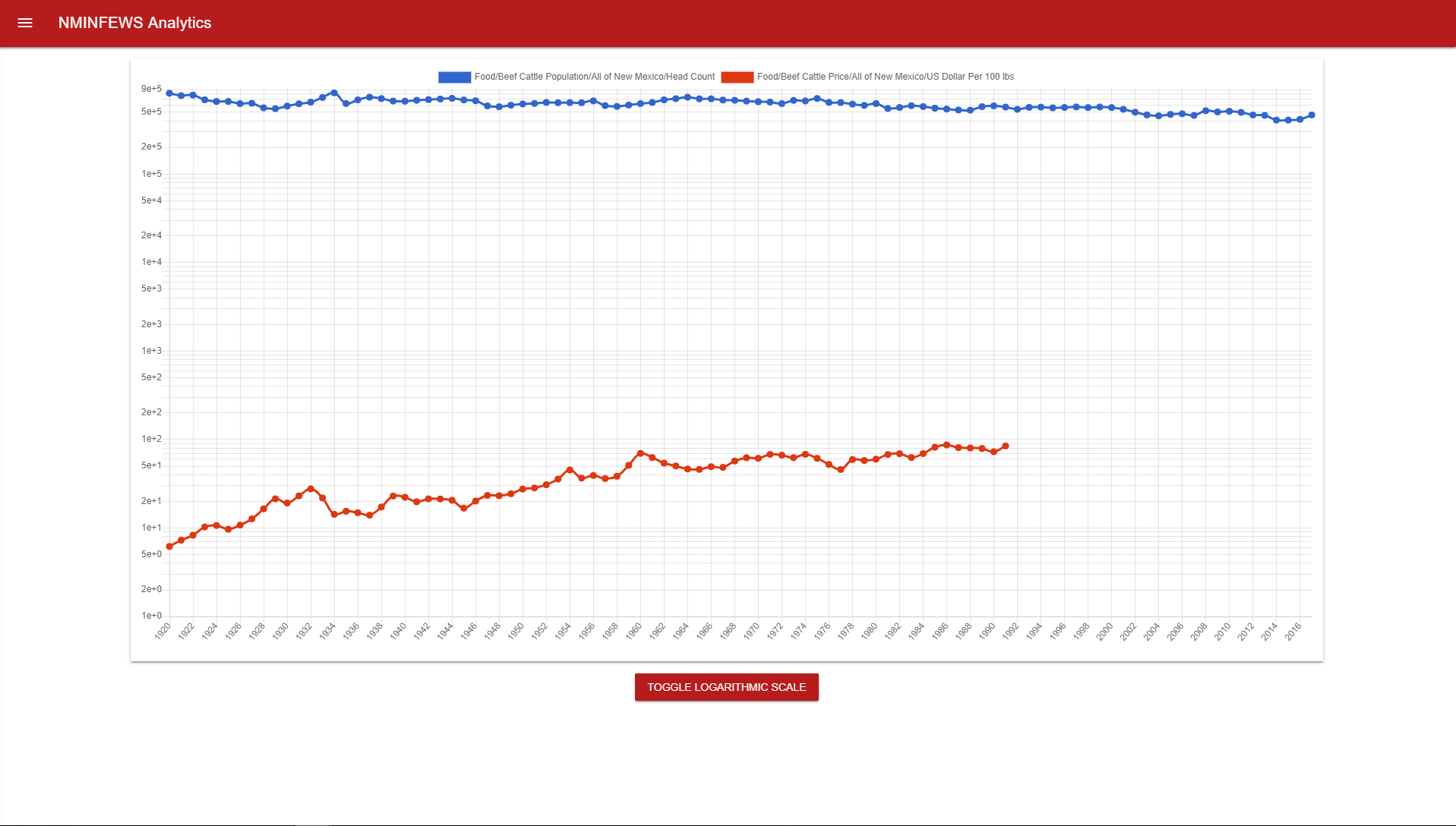 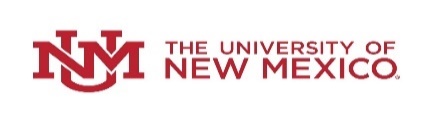 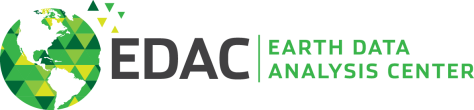 18 June 2019
Established Program to Stimulate Competitive Research
NM EPSCoR
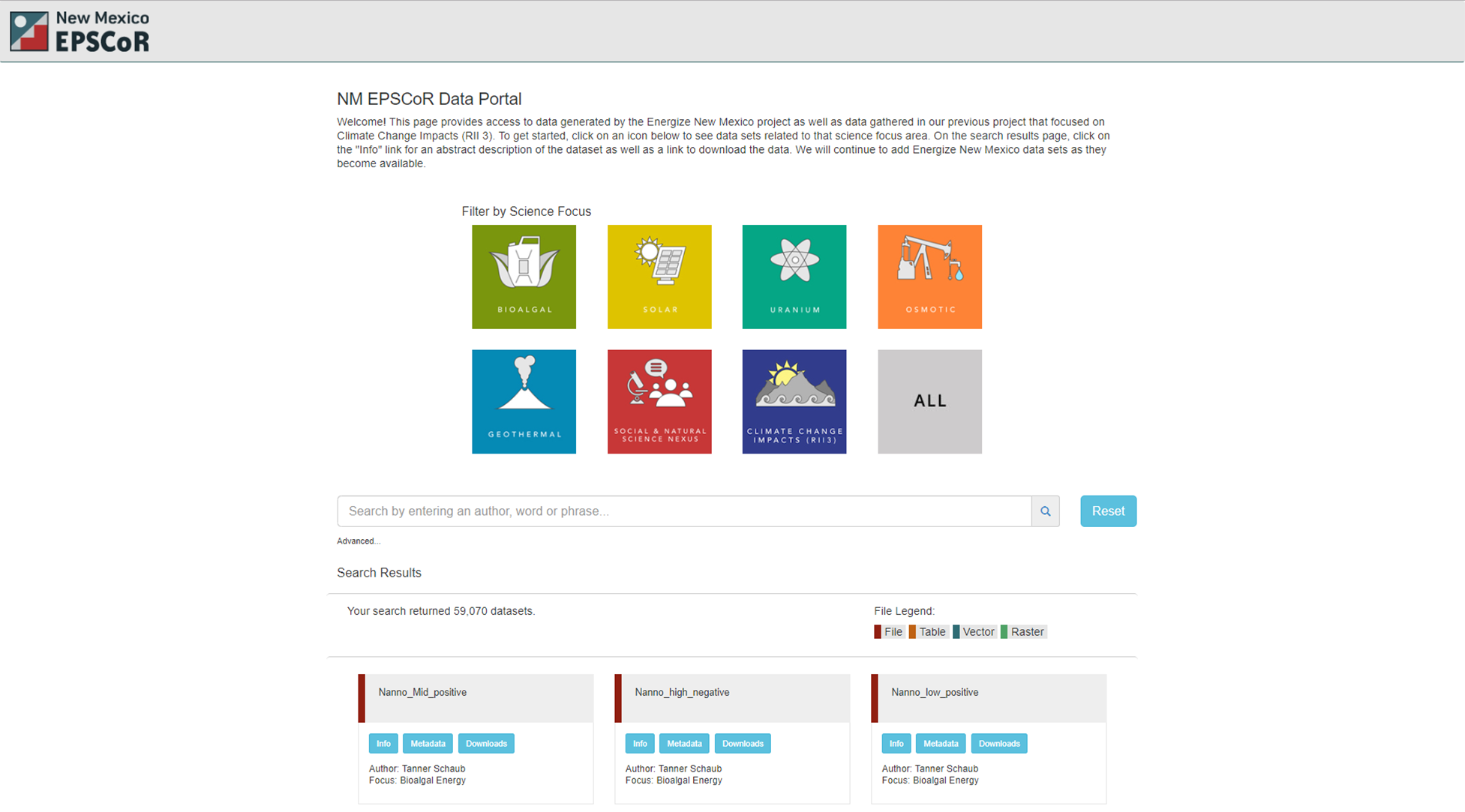 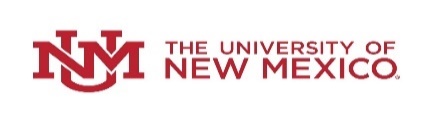 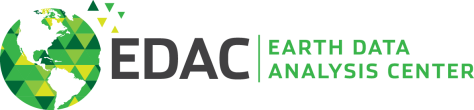 18 June 2019
Established Program to Stimulate Competitive Research
NM EPSCoR
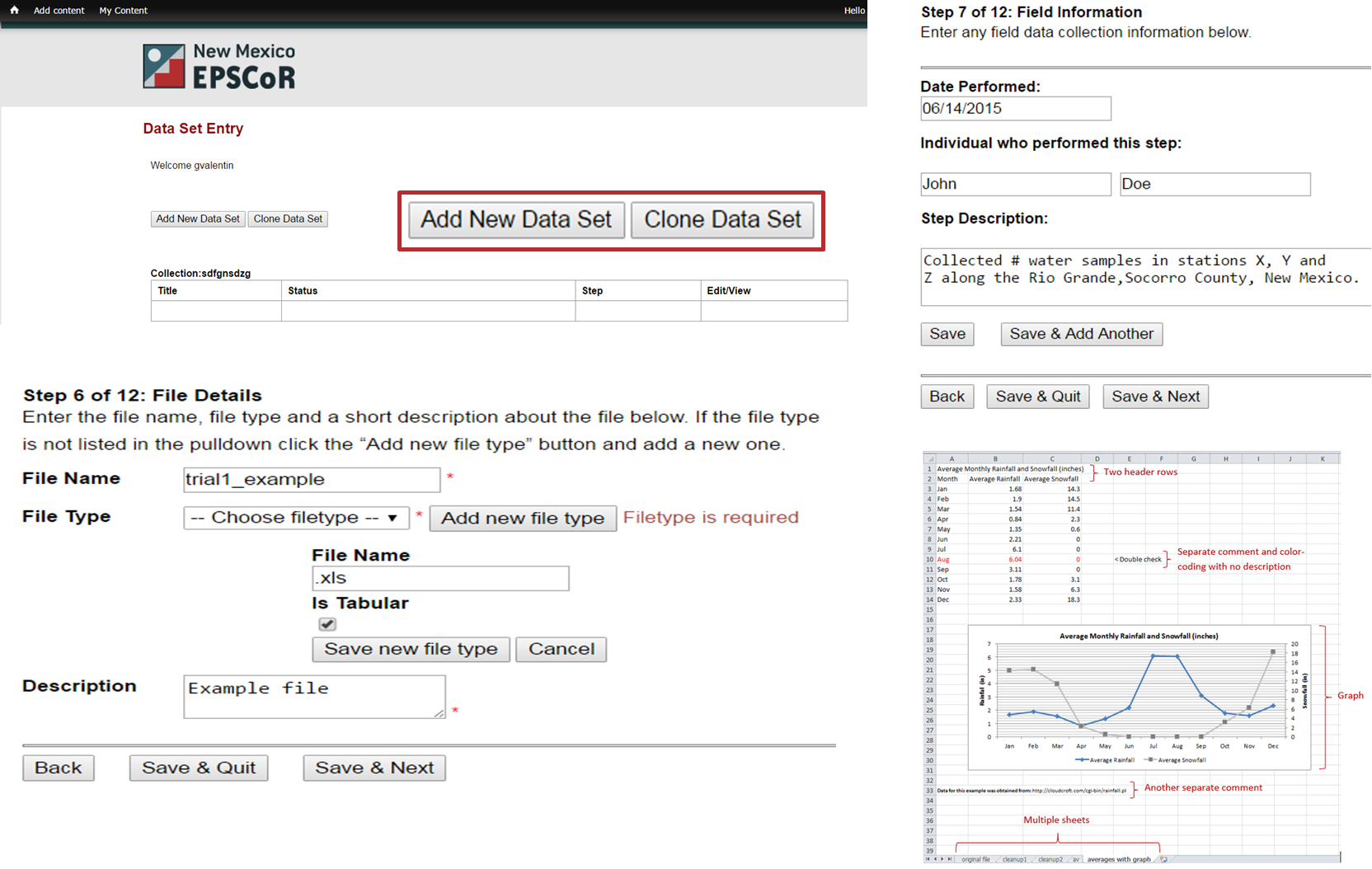 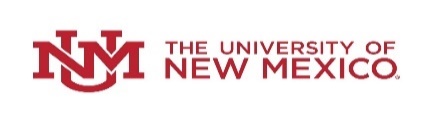 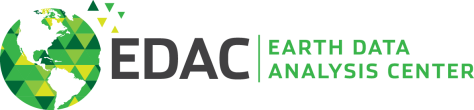 18 June 2019
NM 911 Program
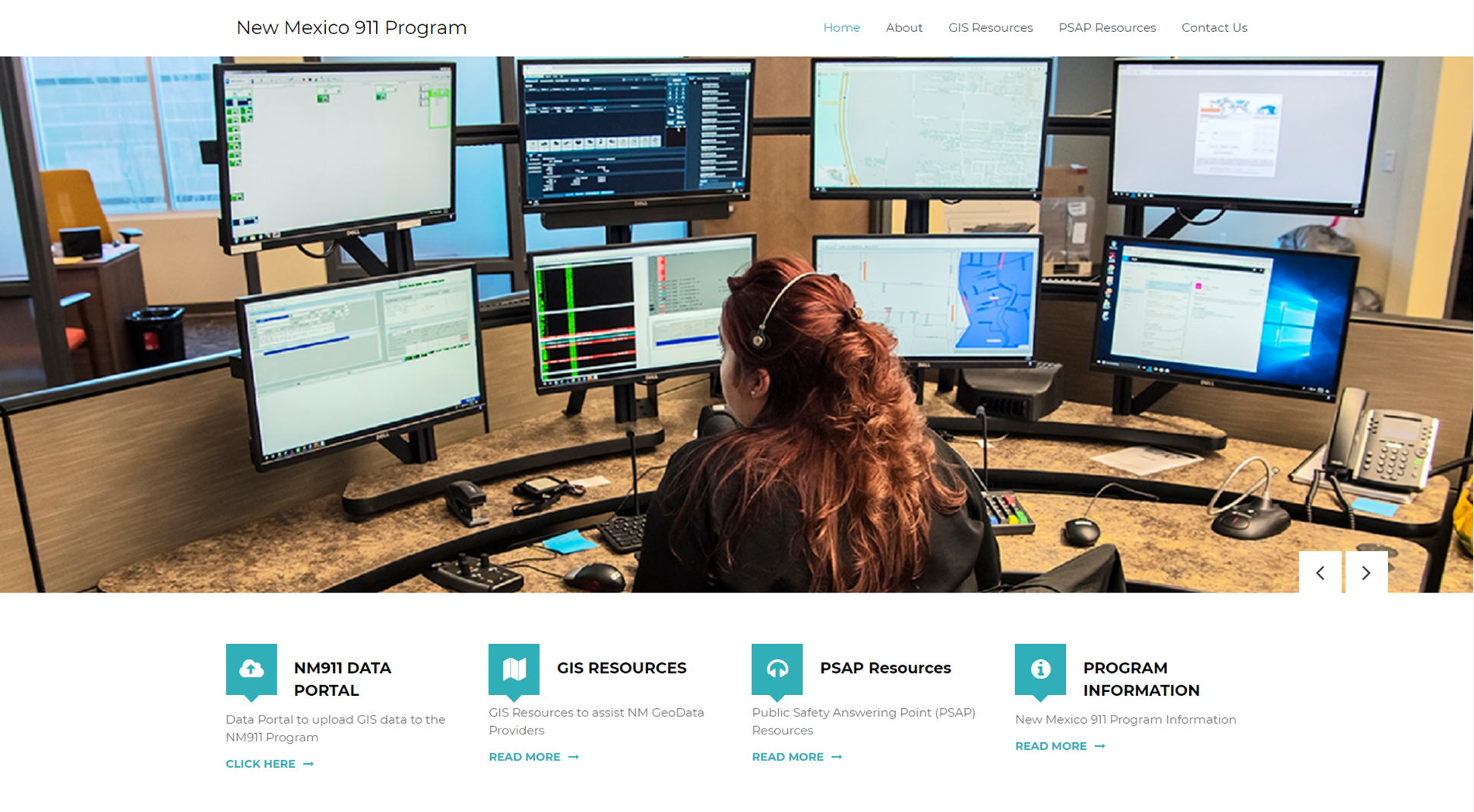 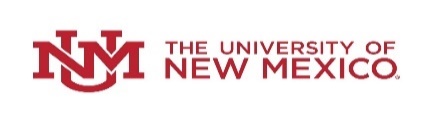 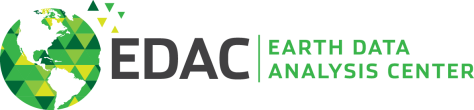 18 June 2019
New Mexico 911 Program
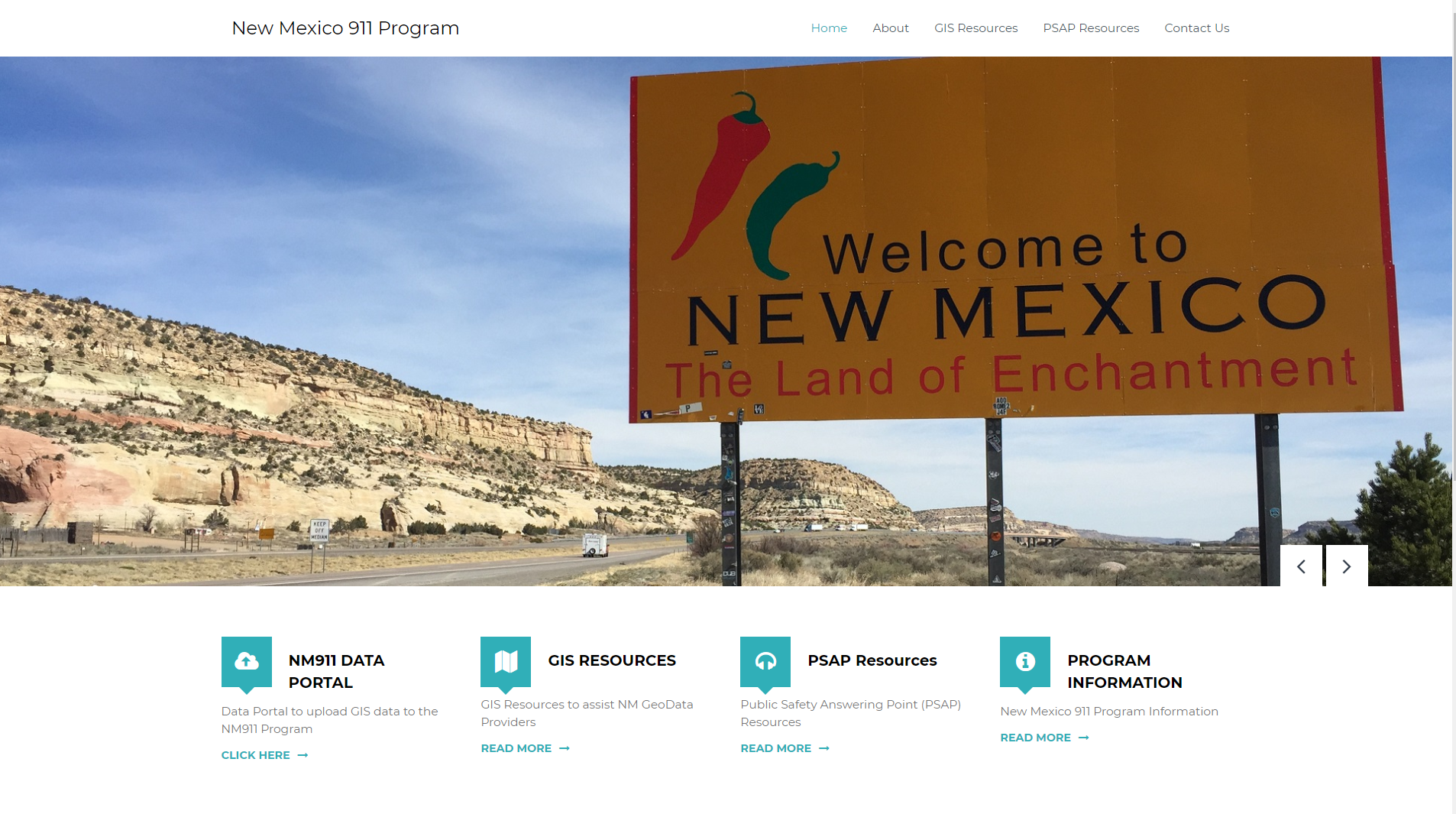 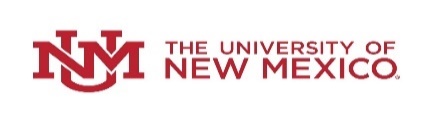 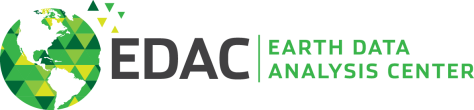 18 June 2019
NM 911 Program
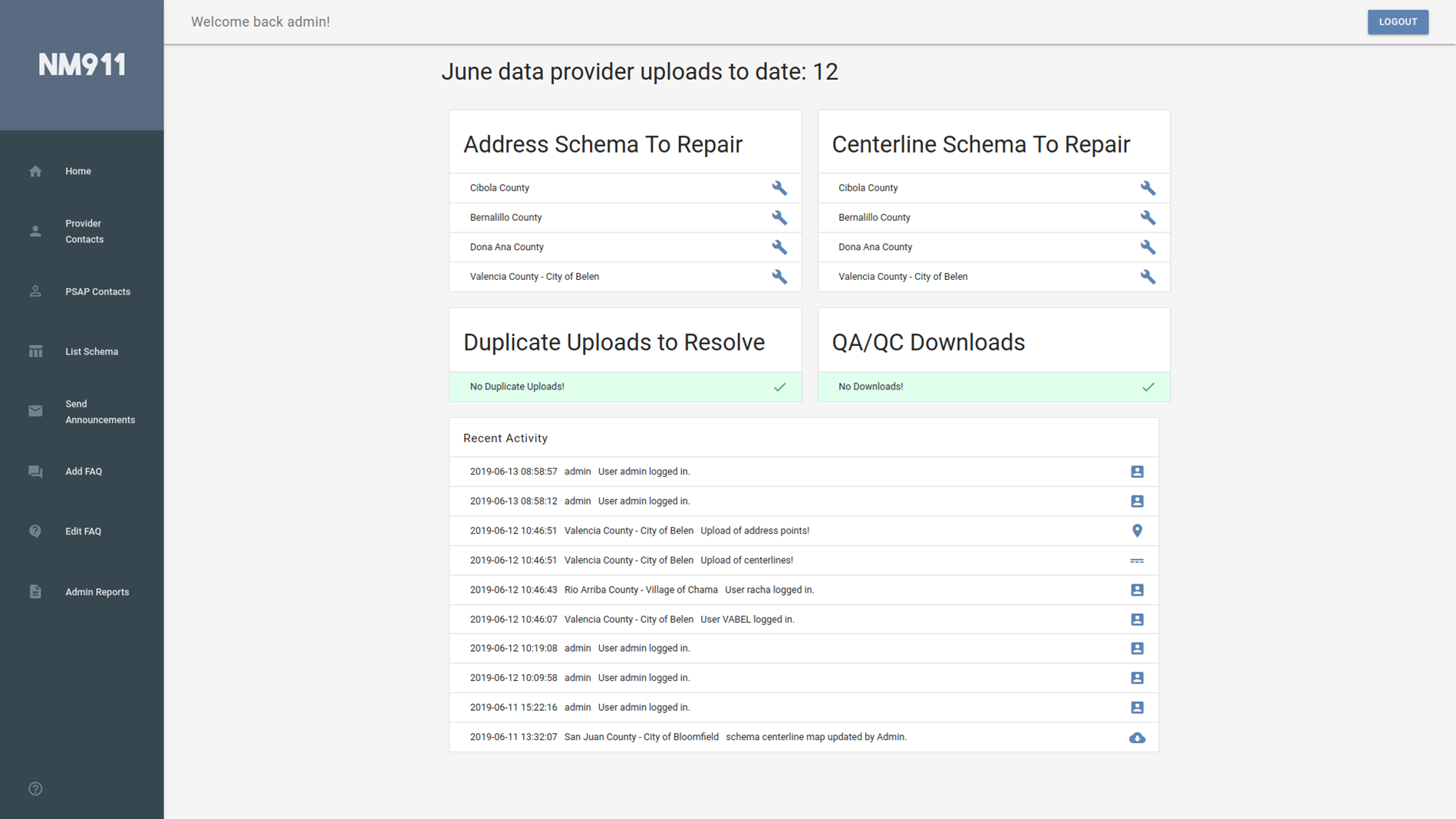 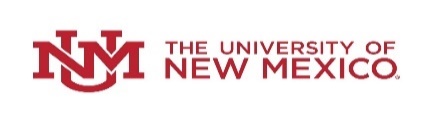 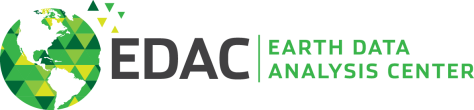 18 June 2019
NM 911 Program
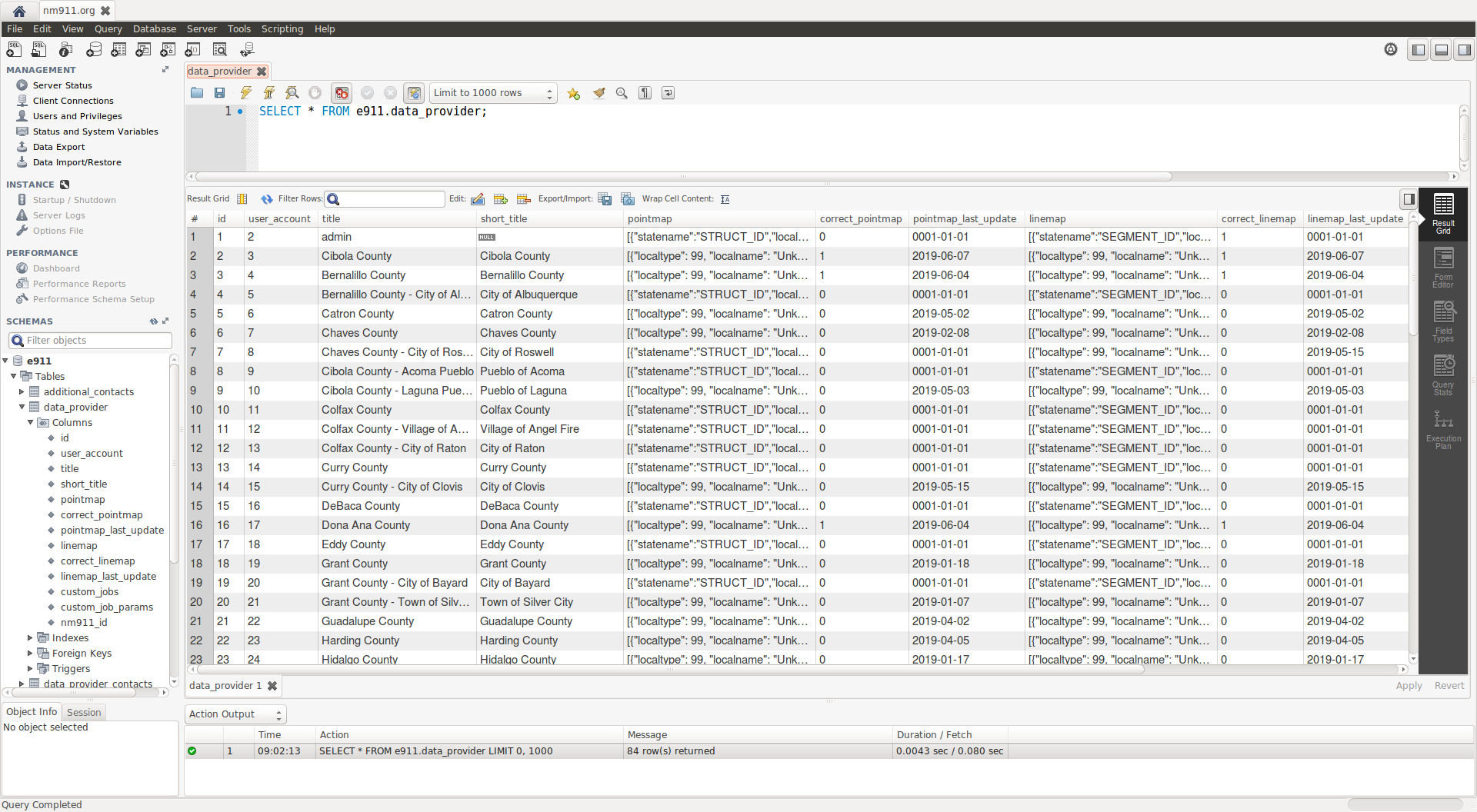 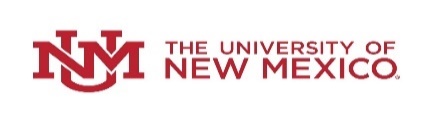 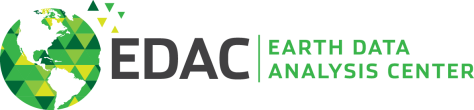 18 June 2019
GIS BIG Data Storage and Processing
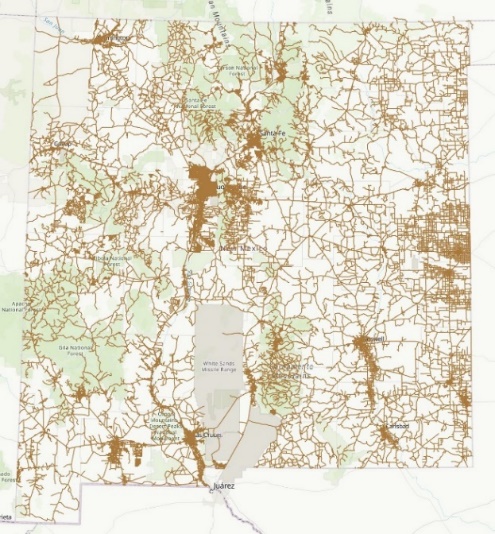 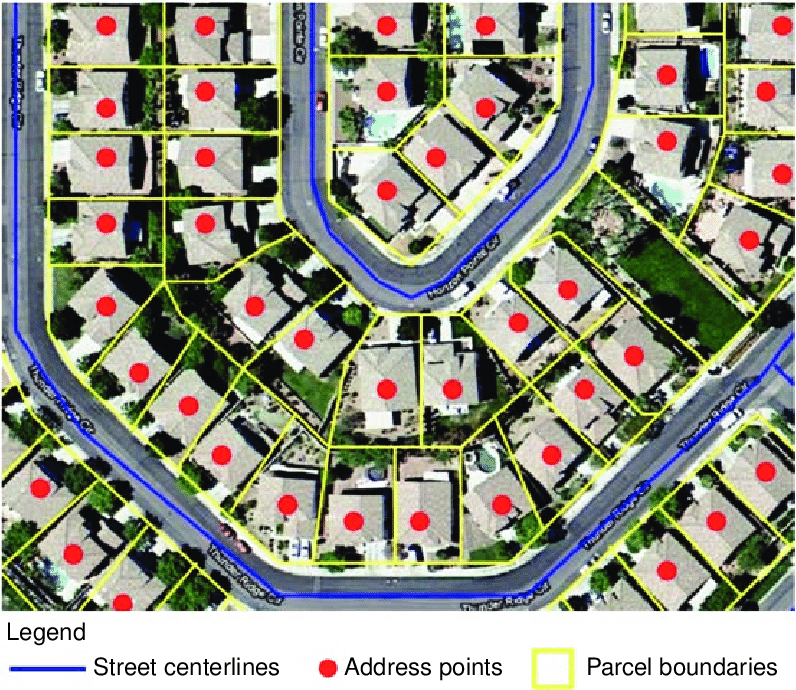 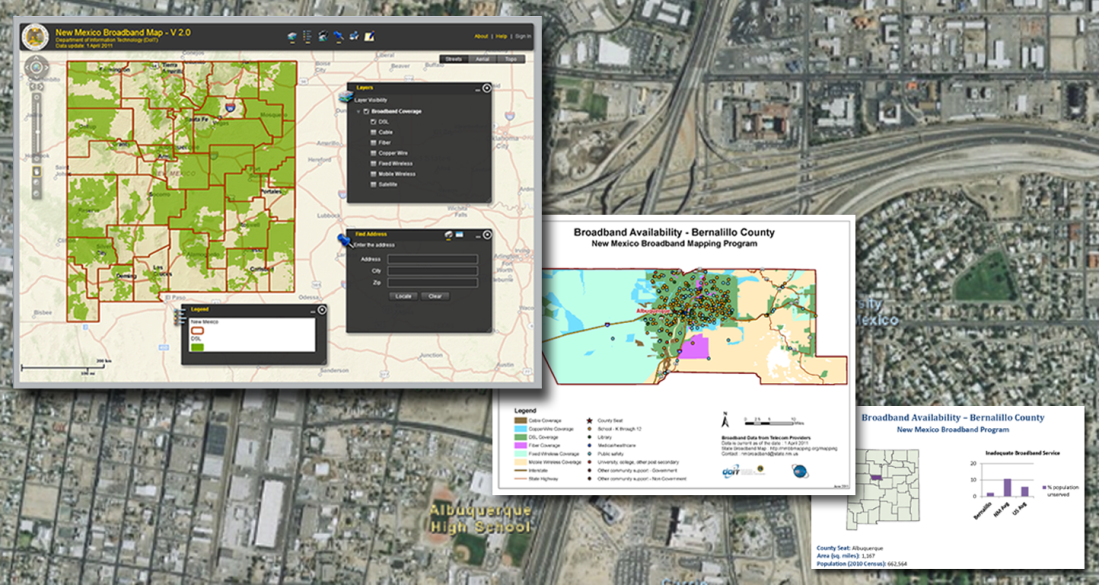 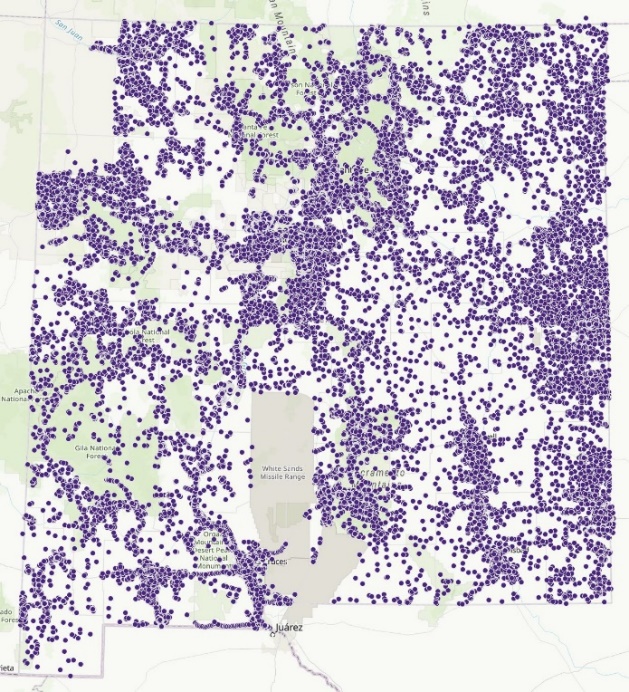 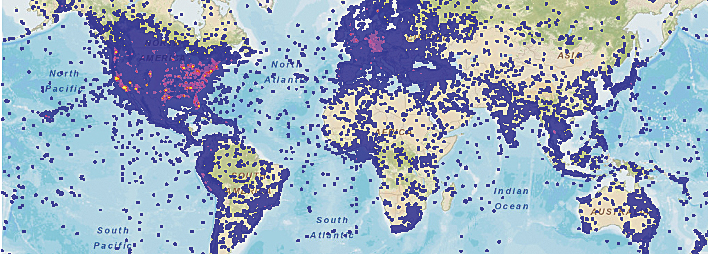 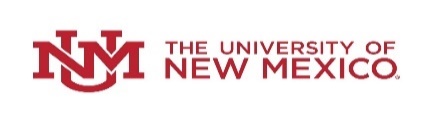 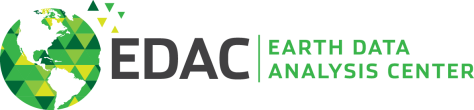 18 June 2019
Aerial Photo and Satellite Imagery Big Data Storage and Processing
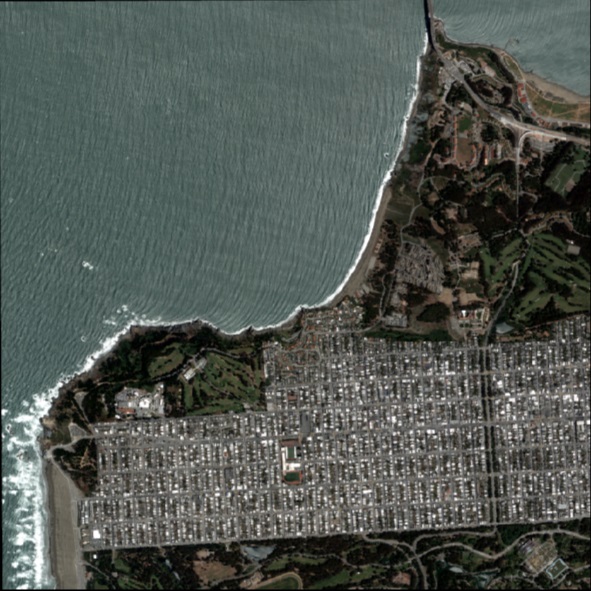 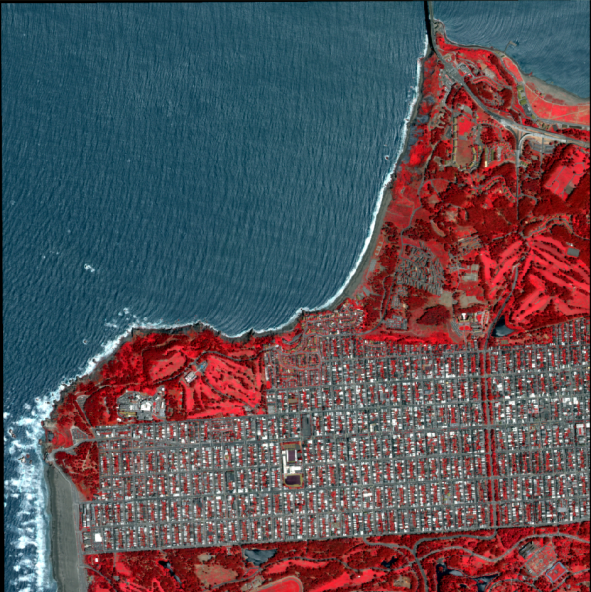 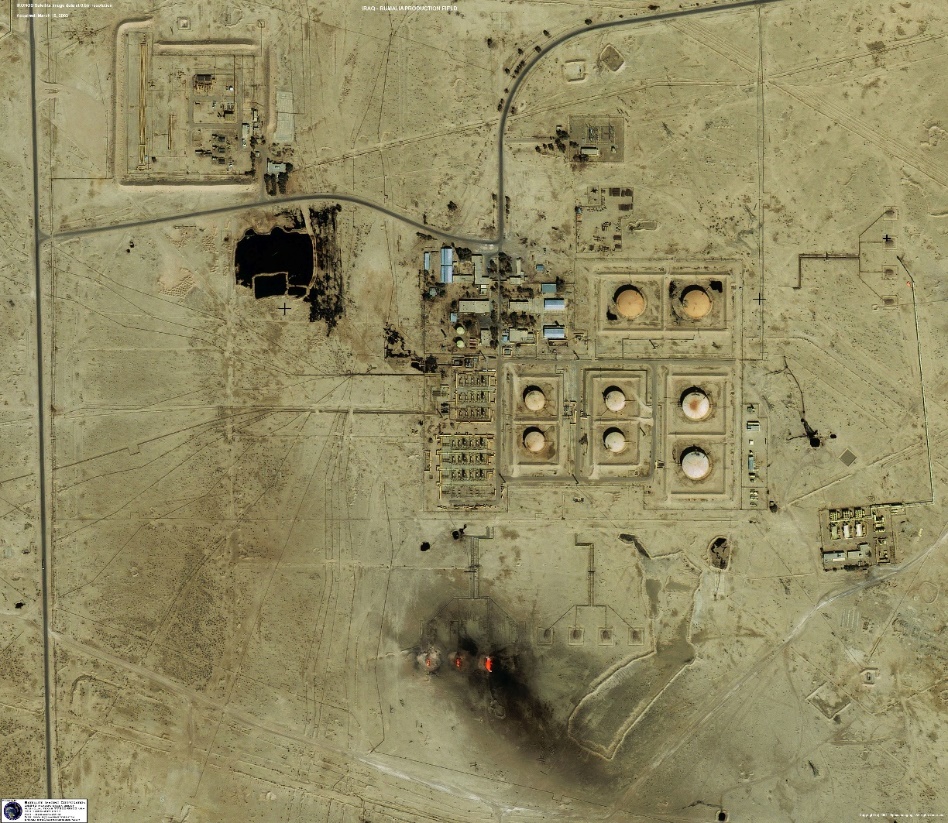 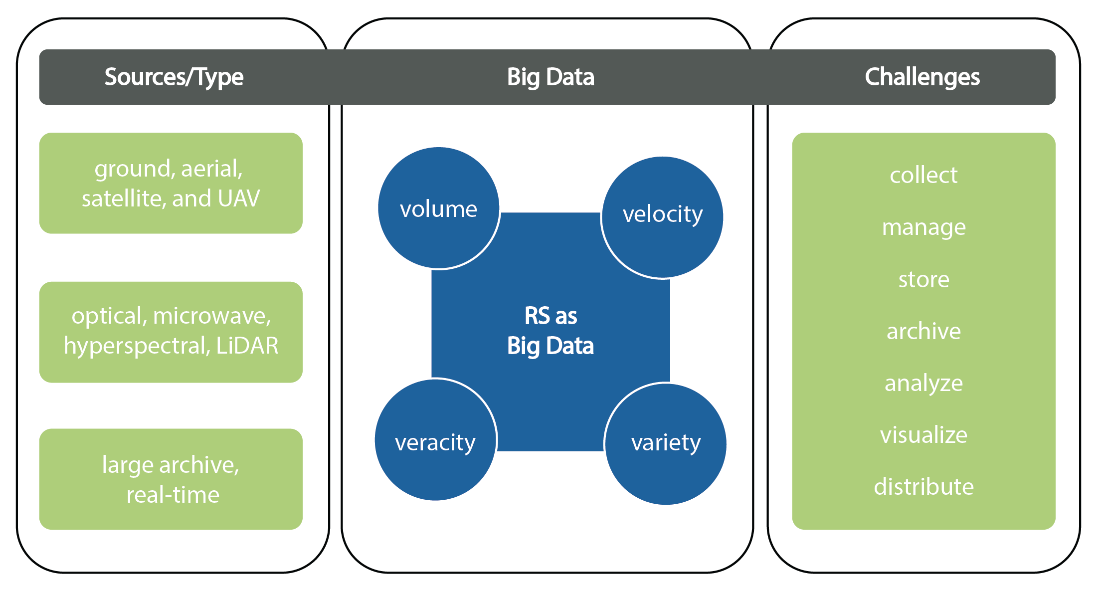 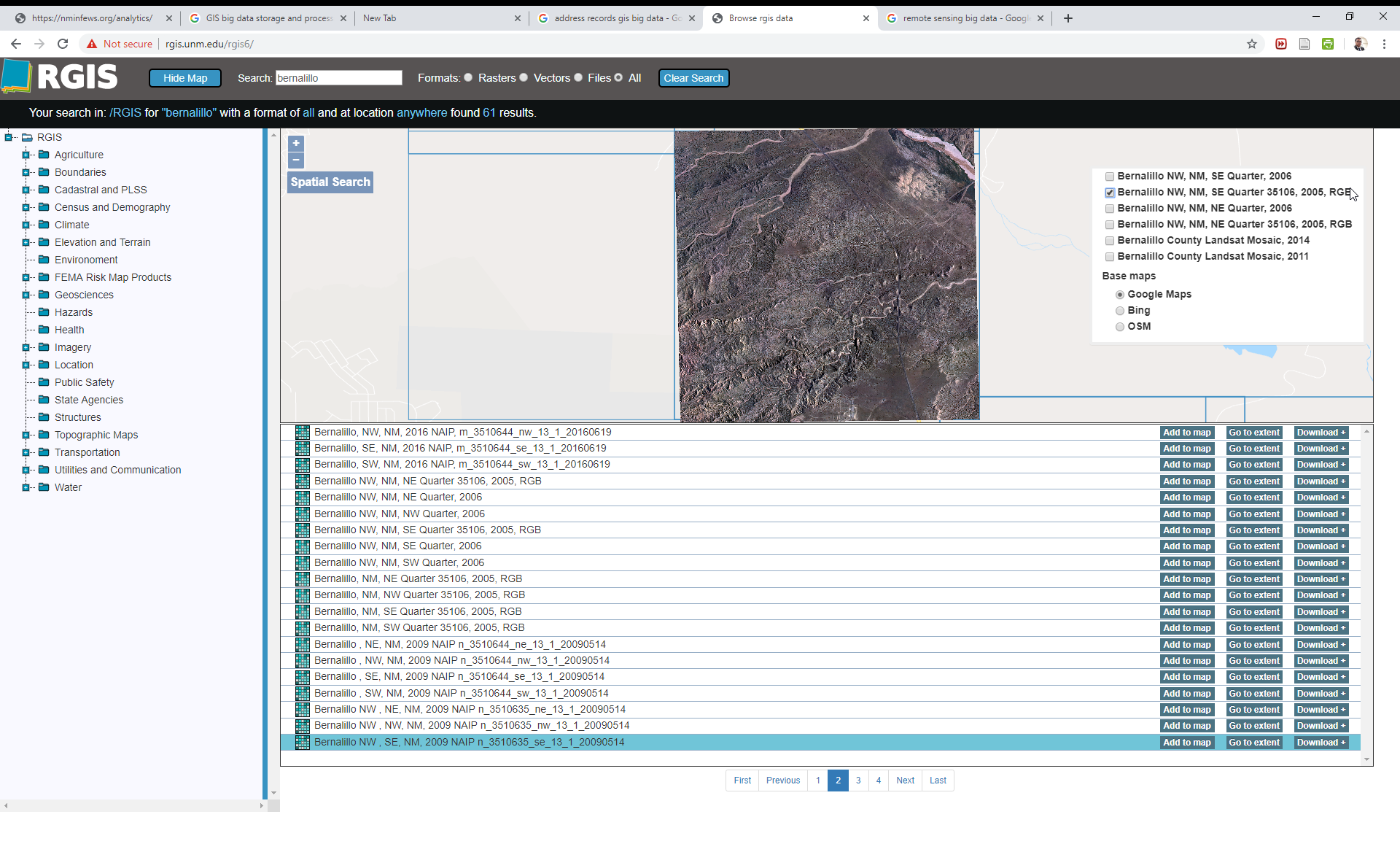 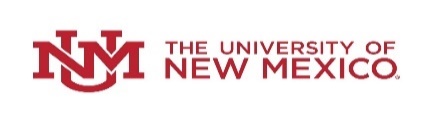 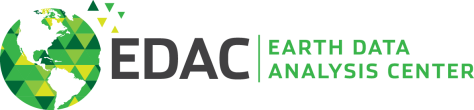 18 June 2019
Airborne LiDAR Storage Processing and Analysis
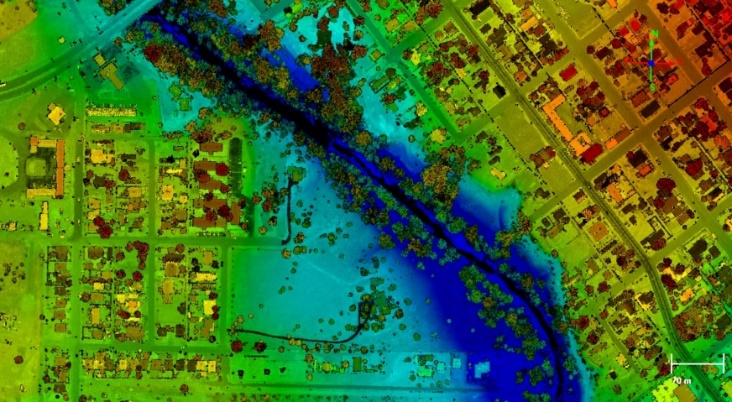 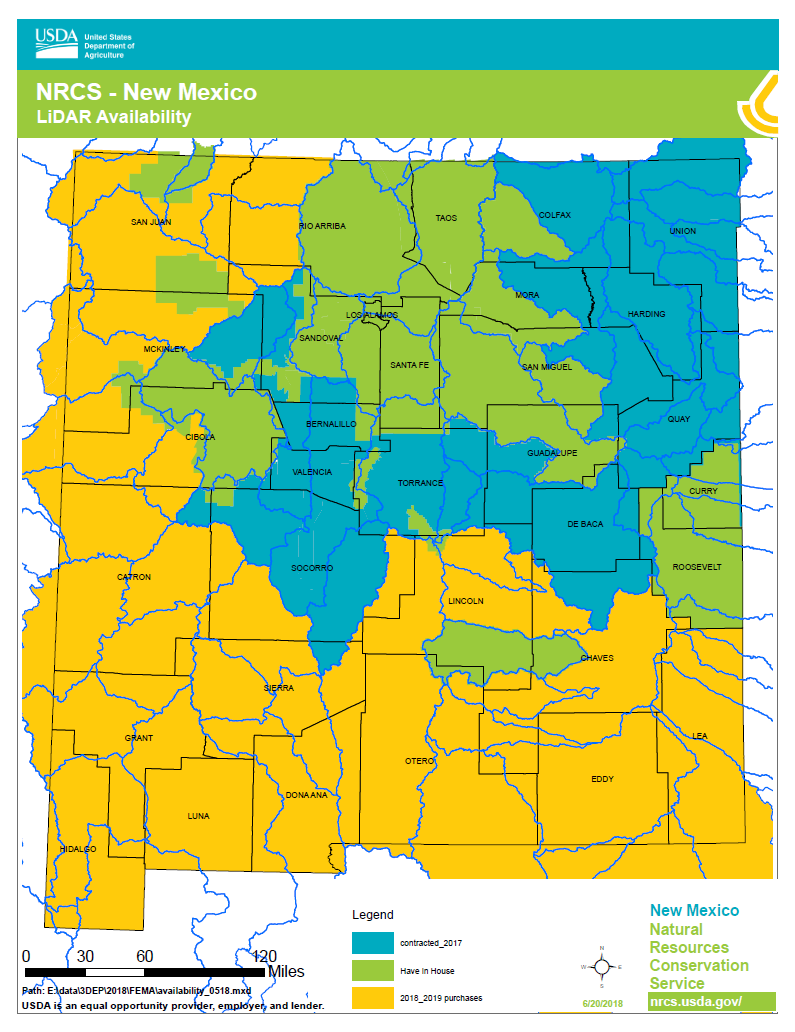 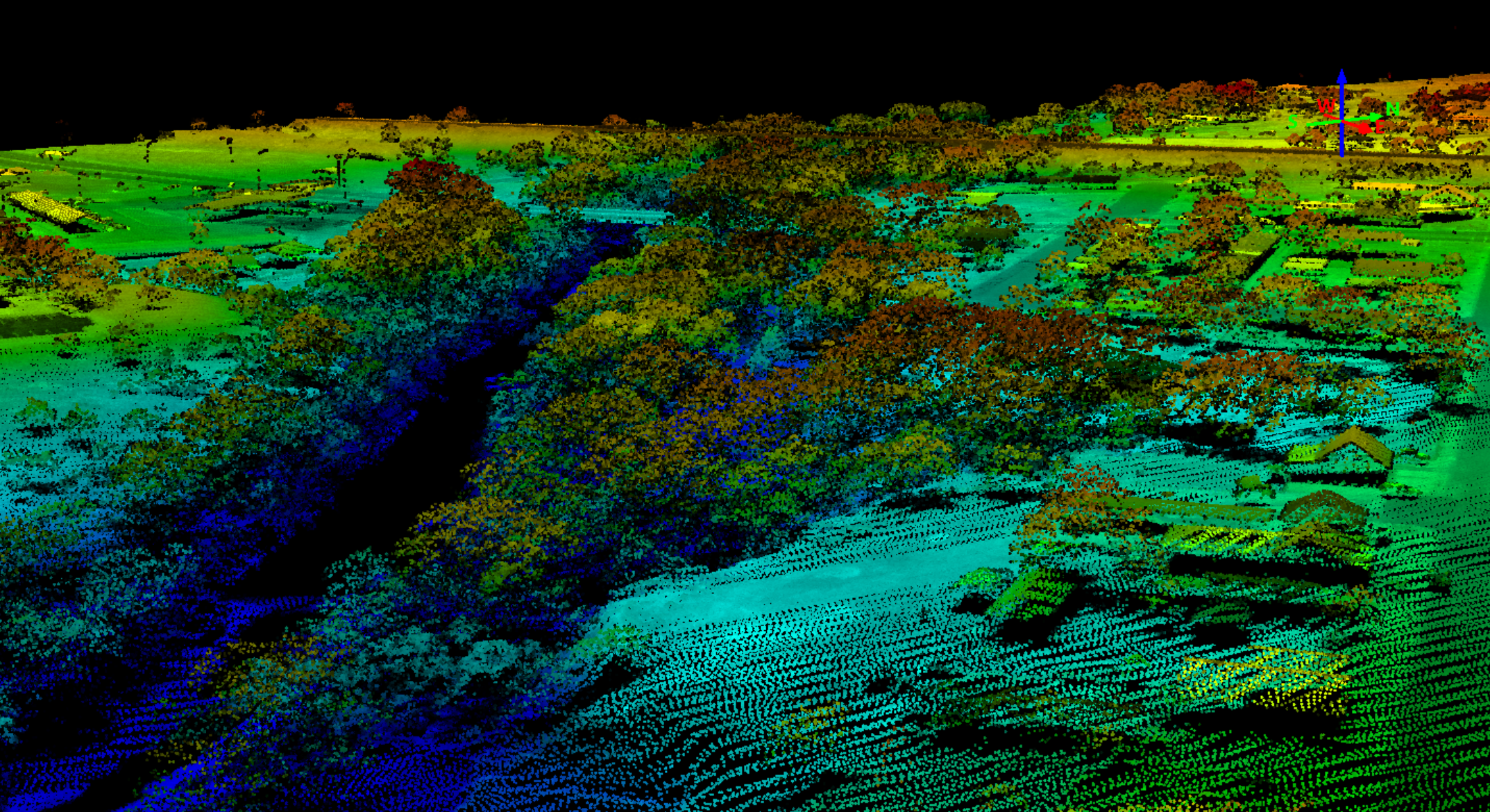 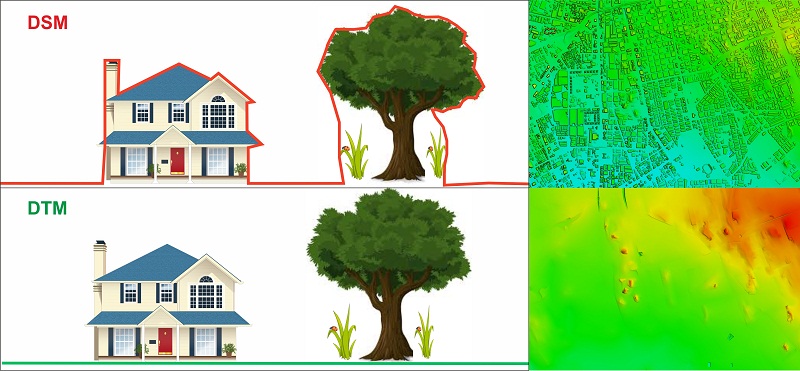 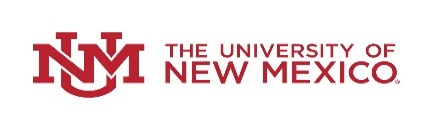 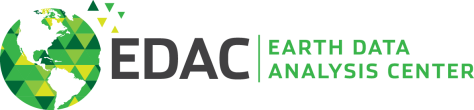 18 June 2019
Unmanned Aerial Vehicle (UAV) Data Storage and Processing
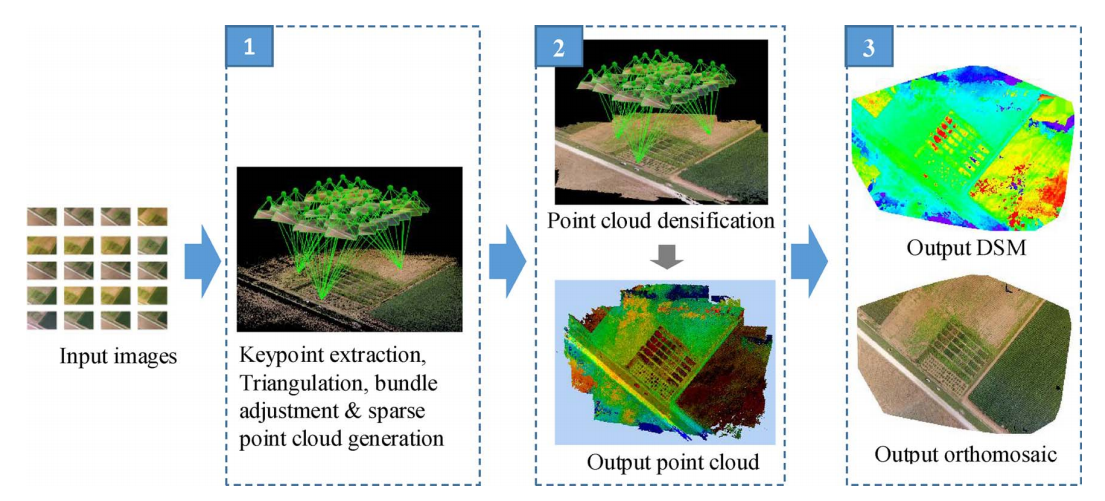 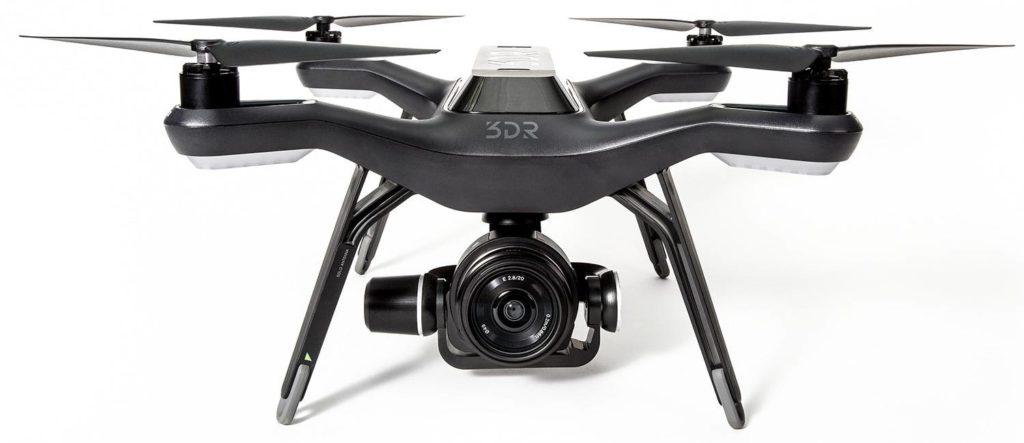 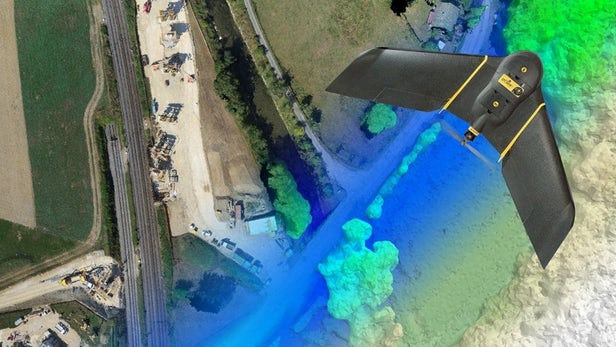 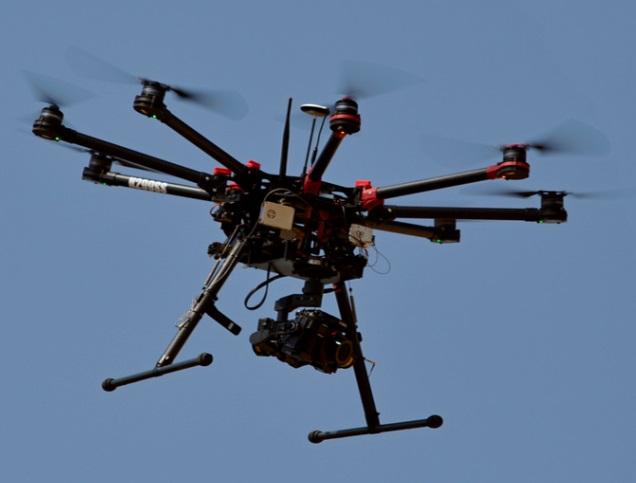 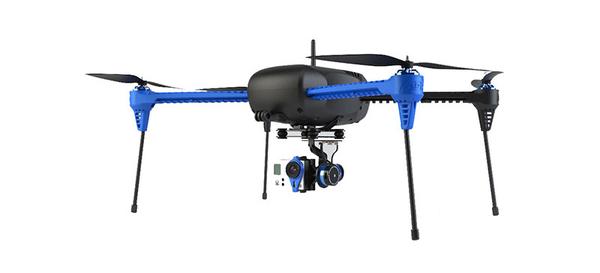 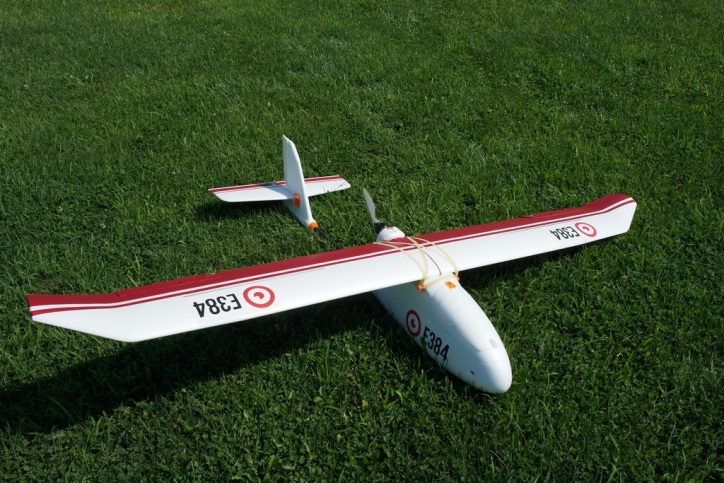 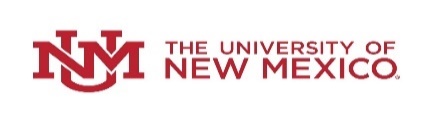 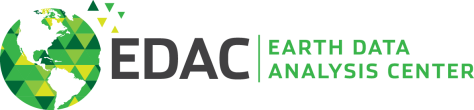 18 June 2019
EDAC Contact Information
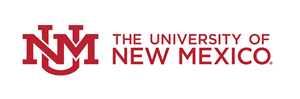 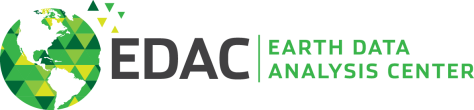 18 June 2019
Broadband for Libraries
Connect America Funds
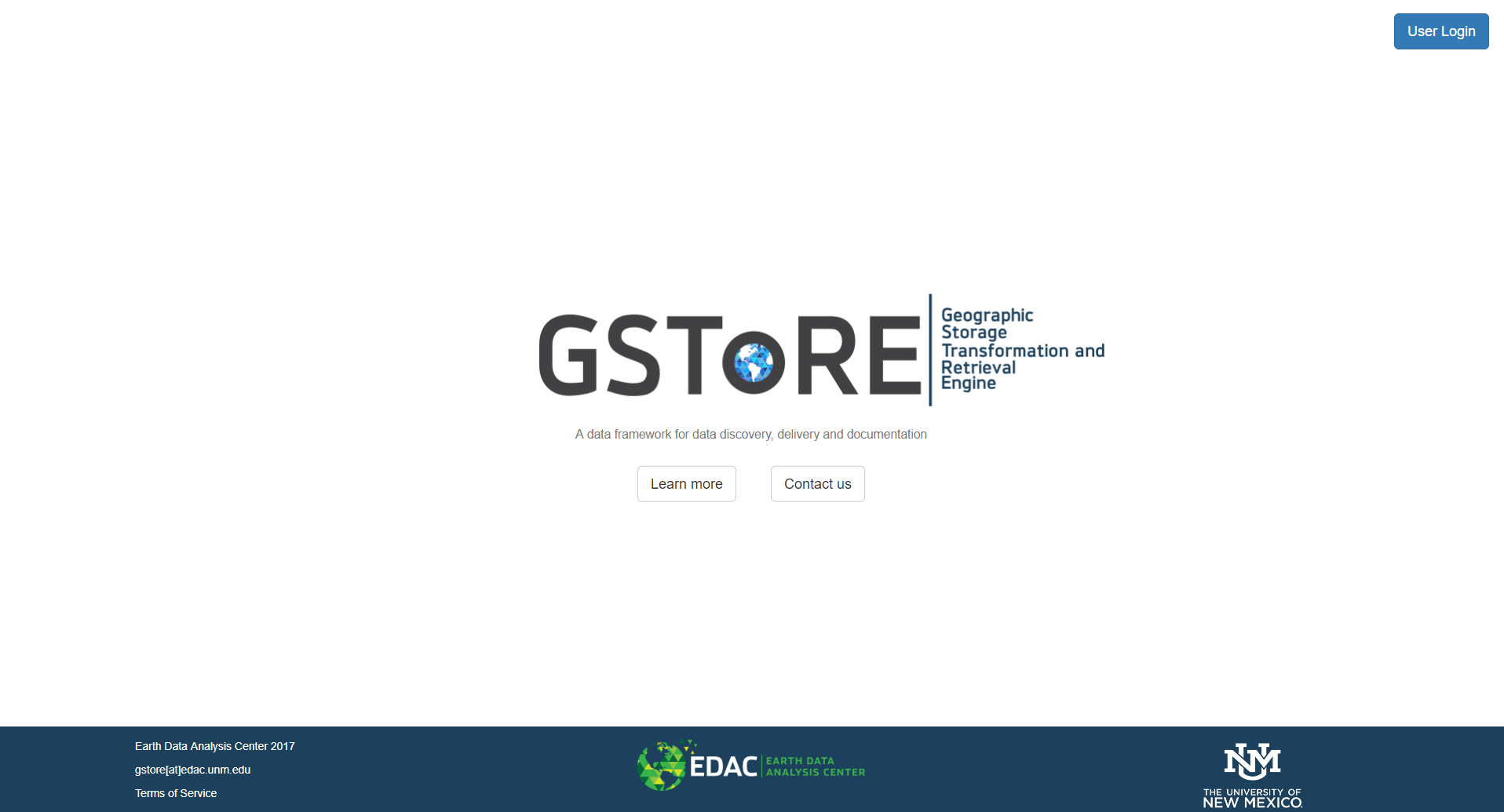 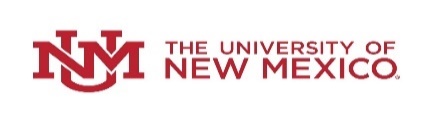 18 June 2019
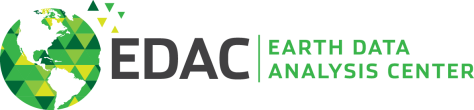 GIS / Geospatial Analysis and Technology
NM Watch: Active Wildfires
NM Flood : FEMA RiskMAP
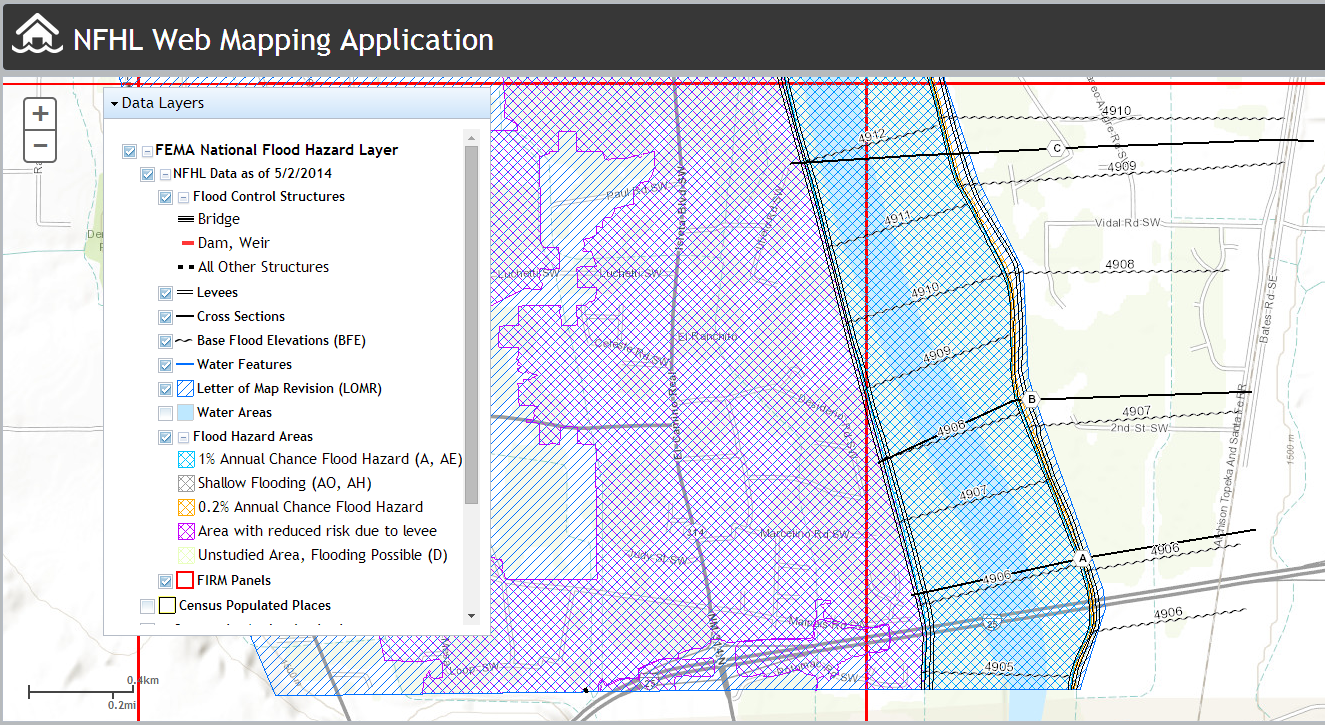 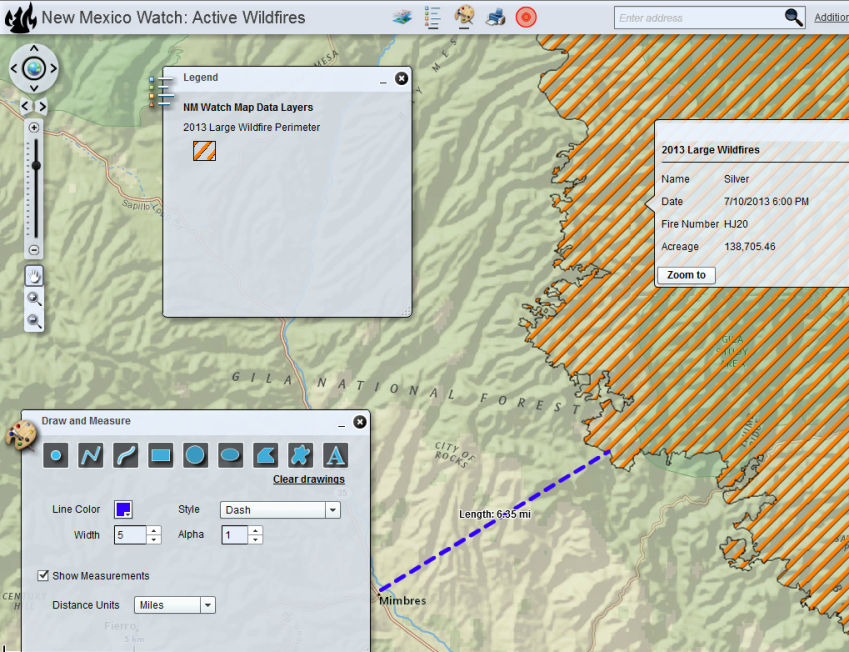 https://NMFlood.org
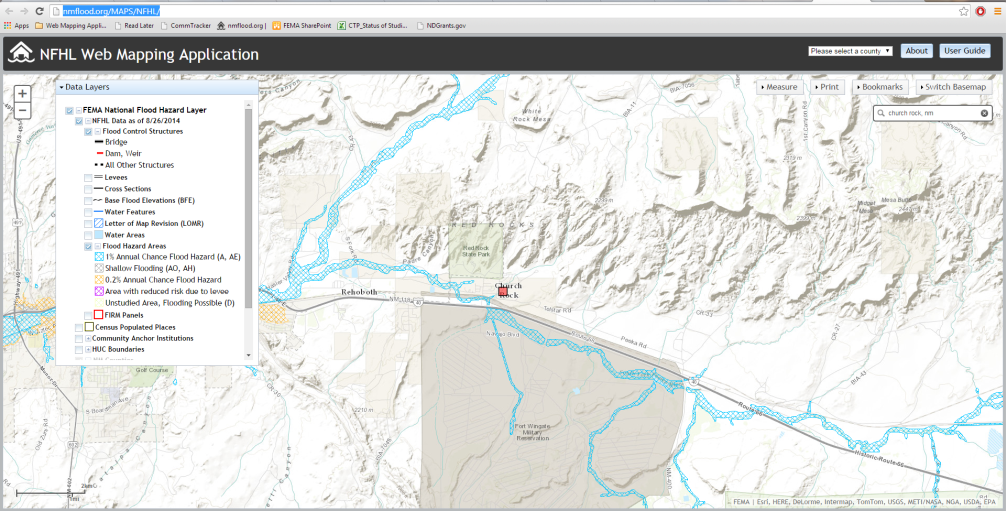 https://NMWatch.org
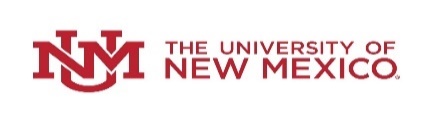 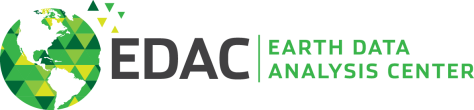 18 June 2019
Image Processing and Analysis
Lidar Example
Multispectral Analysis      Vegetation Index     Land Cover/Land Use
    Terrain     Elevation    Geologic Characterization      Lidar     Drone Imagery
QL2 Lidar, 2014: Planimetric View using TIN Surface
Blue: water
Purple: projected flooding ofwater 30 ft over river banks
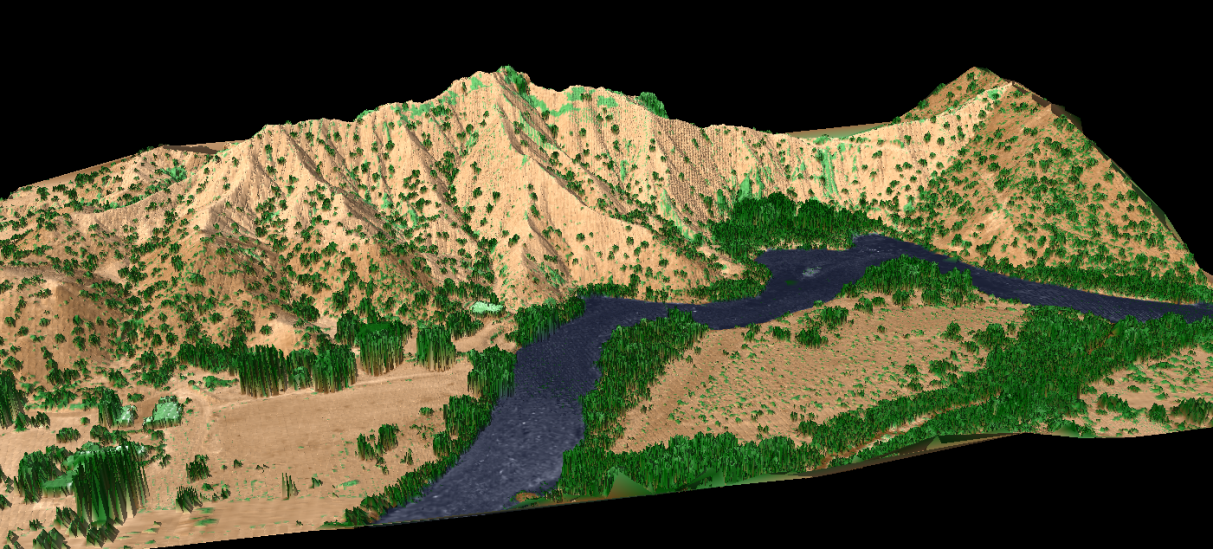 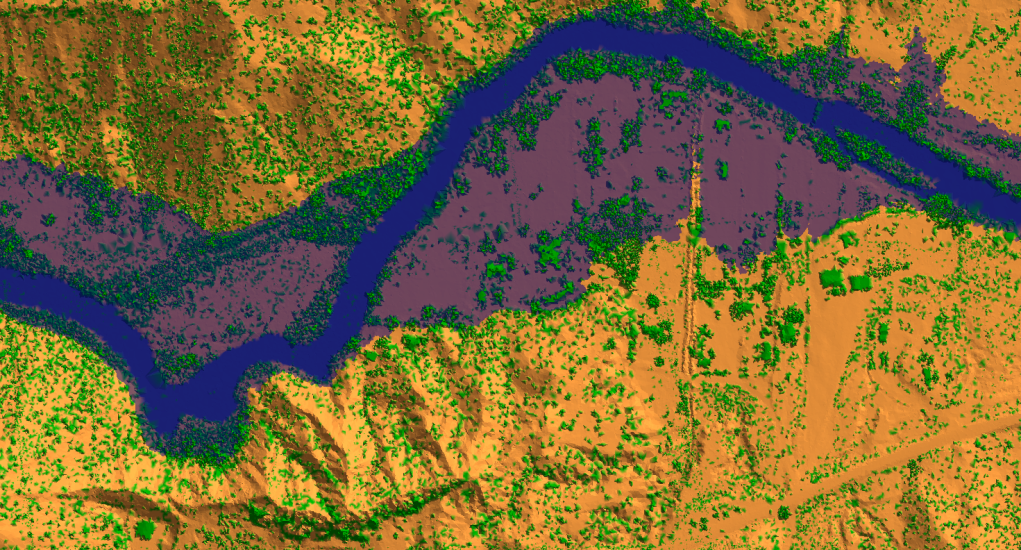 QL2 Lidar, 2014: Perspective View using TIN Surface blended with Intensity Layer
Blue: water
Green: trees, shrubs, some buildings
Brown: ground points
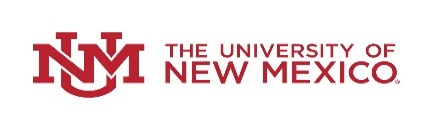 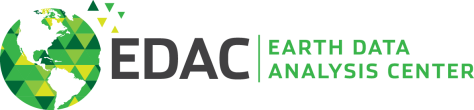 18 June 2019
GIS / Image Processing and Analysis
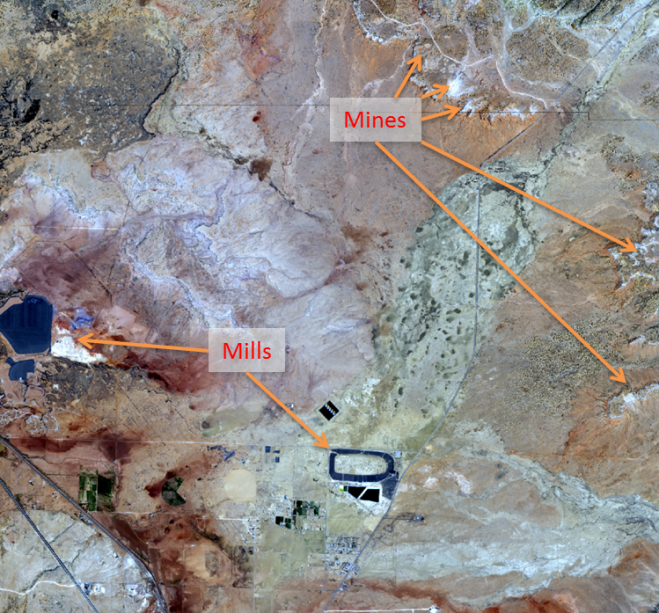 Land 
Cover Map

 
Foundation for  
     Habitat Map
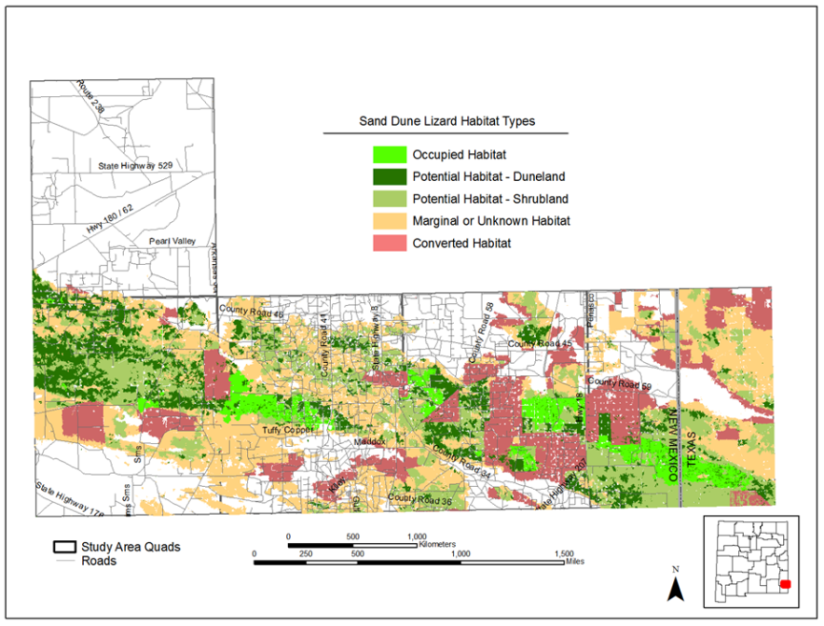 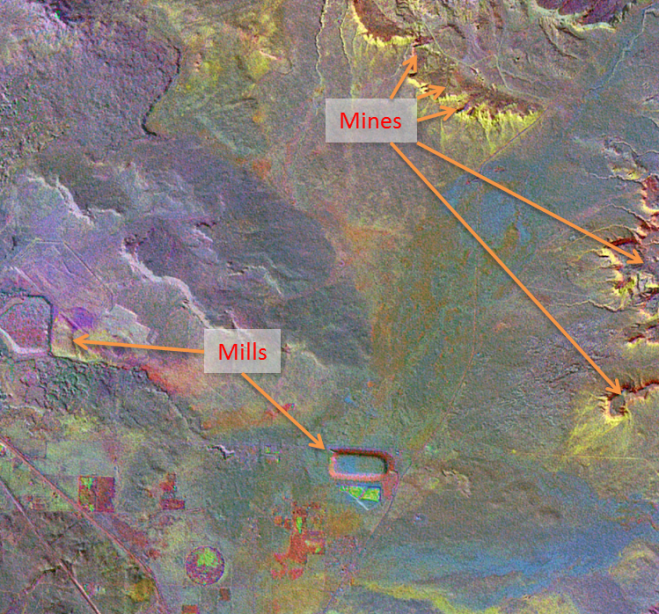 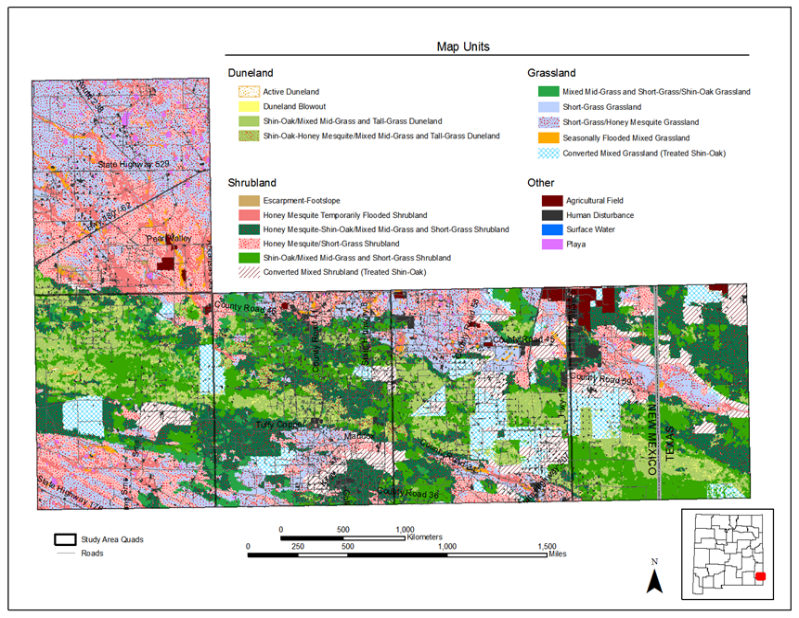 Aster Bands
Minerals Map


   Multispectral    
   Analysis
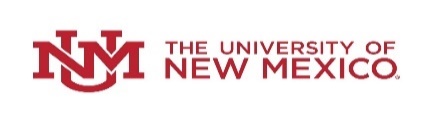 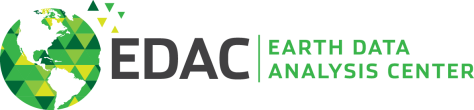 18 June 2019
Historical Image Archive
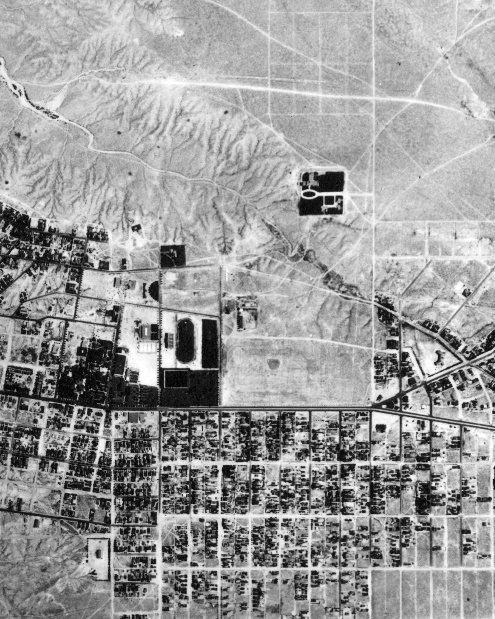 Research Services
Geoprocessing (e.g., Geocorrection)
Custom Orders: Image, Photo, Map
UNM Service/Cost Center
USGS Business Partner
NM Natural Science Network (USGS)
1935
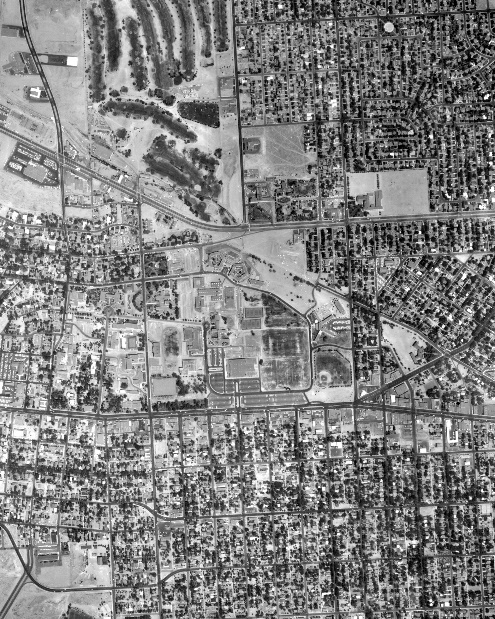 1964
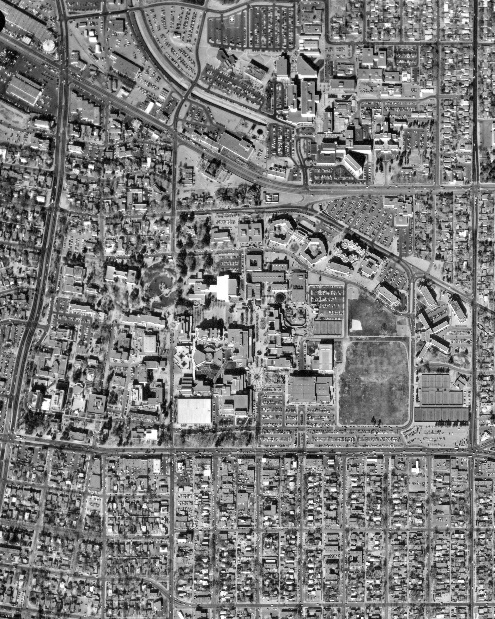 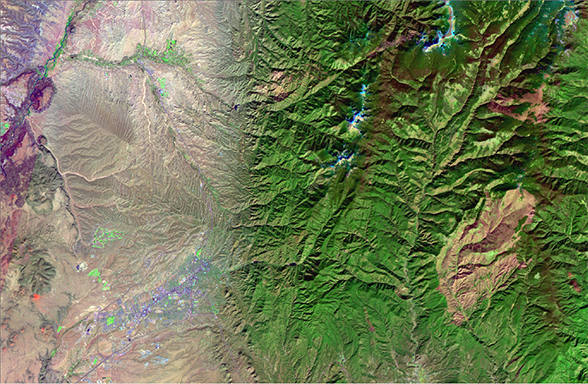 Landsat
2010
1982
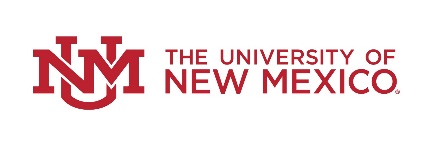 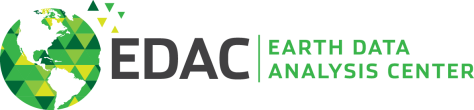 18 June 2019
Broadband Tools / Data / Analysis and Technology
https://nmbbmapping.org/mapping/
Tools
Application Development
Web Mapping
Data Development
Data Discovery
Extraction
Processing
Integration and Delivery
Applications and Systems include:
Analysis and Modeling
Geospatial Visualization
Statistical Analysis
Data/DB Management and Hosting
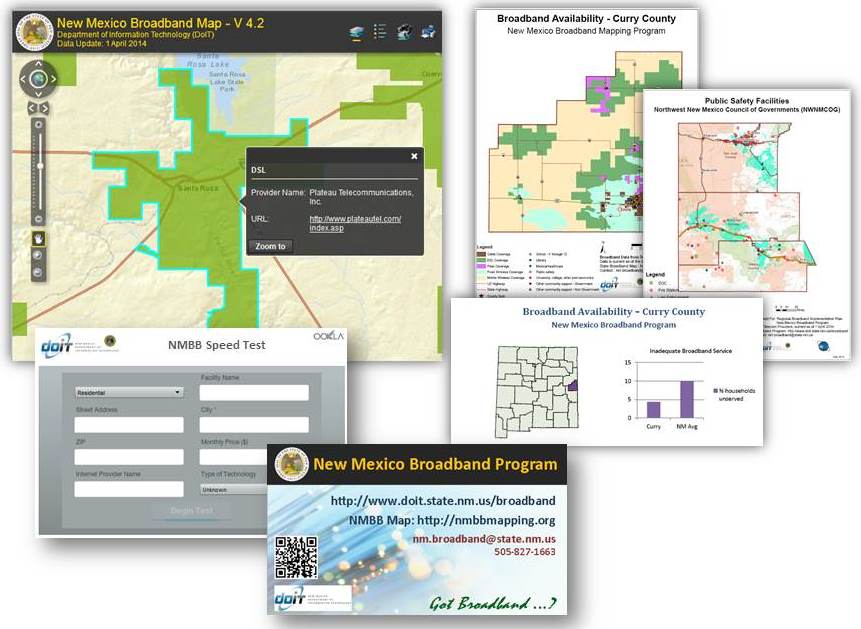 NM Broadband Program

NMBBP CASA
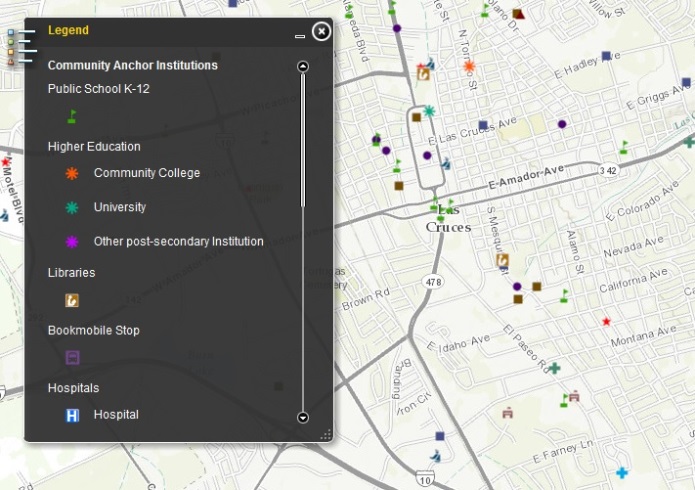 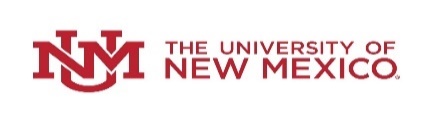 18 June 2019
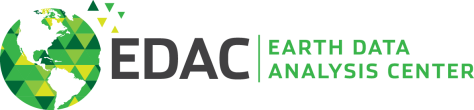